System Workshop Findings
Neil Carhart 
Pablo Newberry

Thanks to Ges and Rosalie for Workshop Facilitation Support
Thanks to Andy, Jo and Anna for leading on Community Engagement Workshop
Thanks to Kathy and Rain for support on methods
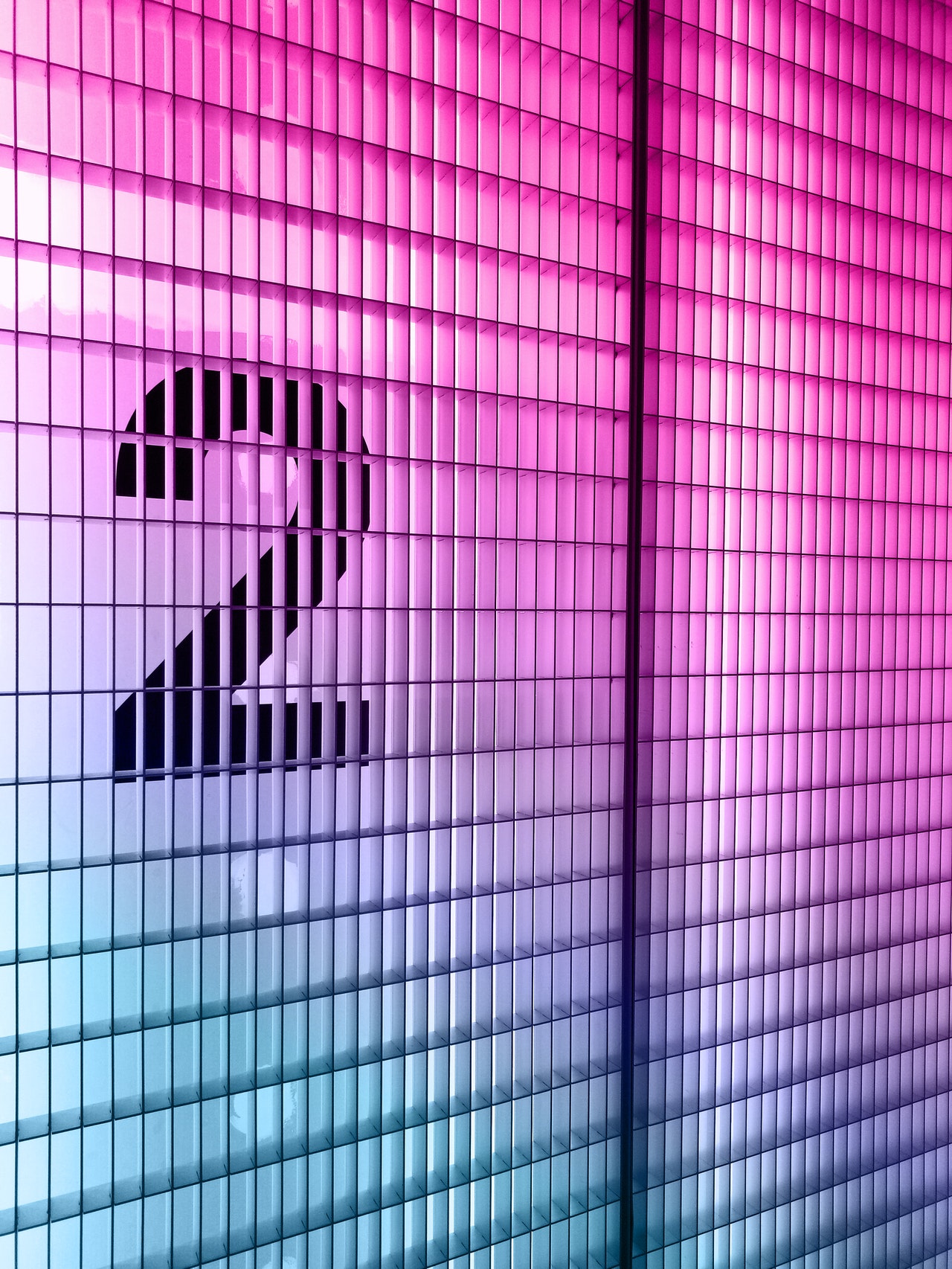 1. Workshop Findings
2. Interview Data Modelling
1. Workshop Findings
1
Phase 1
Phase 2
Systems Maps produced 
through Group Model Building
 (see Appendix B)
Intervention Development Phase 
(additional interviews & detailed systems mapping as required in co-development of specific interventions)
Provisional Systems Maps
Group Model Building Workshops
Informs
2
Systems Maps extracted 
from transcripts
WP1
Stakeholder Identification & Interview Process
Uncoded Transcripts
Coded 
Transcripts
Coded Transcript Analysis
Identification of Potential Intervention Areas
Informs
3
Coded System Maps
Systems Maps extracted 
from thematic coding (see Appendix C)
Informs
2. Interview Data Modelling
[Speaker Notes: This is a slide that WP1  would have seen in a meeting back in October last year taken from a methods document that outlines what we are doing with Systems Mapping. 

Essentially the original plan was to produce maps from coded transcripts and use these to inform some external workshops. We pivoted initially to use uncoded transcripts first to bring the workshops to run in parallel with ongoing interviews.]
What we said we would do in the proposal


18 “systems mapping focus groups” over the life of the project (6 people per workshop)…

“to enable co-produced visual mapping of systems, and evaluate how well the proposed system changes have been implemented and any resultant outcomes.”
“We will make explicit and visual the otherwise implicit mental models regarding the causal relationships between the key factors”
[Speaker Notes: 6 in Phase 1 data gathering (actually we geared it more front loaded in the proposal), 6 in Phase 2 (intervention design) and 6 in Phase 3 (intervention implementation/evaluation). 

These are also intended to support the actions of other Work Packages or activities as required. 

36 people in Phase 1 (6 workshops with 6 people)

“implicit mental models” – that includes where people’s mental models are wrong]
4 Events
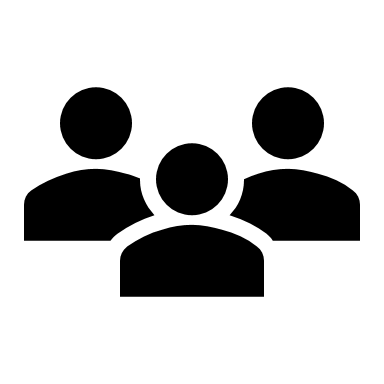 Small Sample
20th October (General Focus)
28th October (General Focus)
6th December (Industry Focus)
Organised by Rosalie Callway & Green Building Council
8th December (Citizen Engagement Focus)
Organised by Jo White & Anna Le Gouais
47 Participants
15 Local Government
3 Health
16 Local Communities
13 Private Sector
[Speaker Notes: Tried to have two more general ones but ended up being cancelled for various reasons. 

Manchester not represented. Will go back to once we have refined messaging about intervention areas. 

Start with first three which essentially followed the same format.]
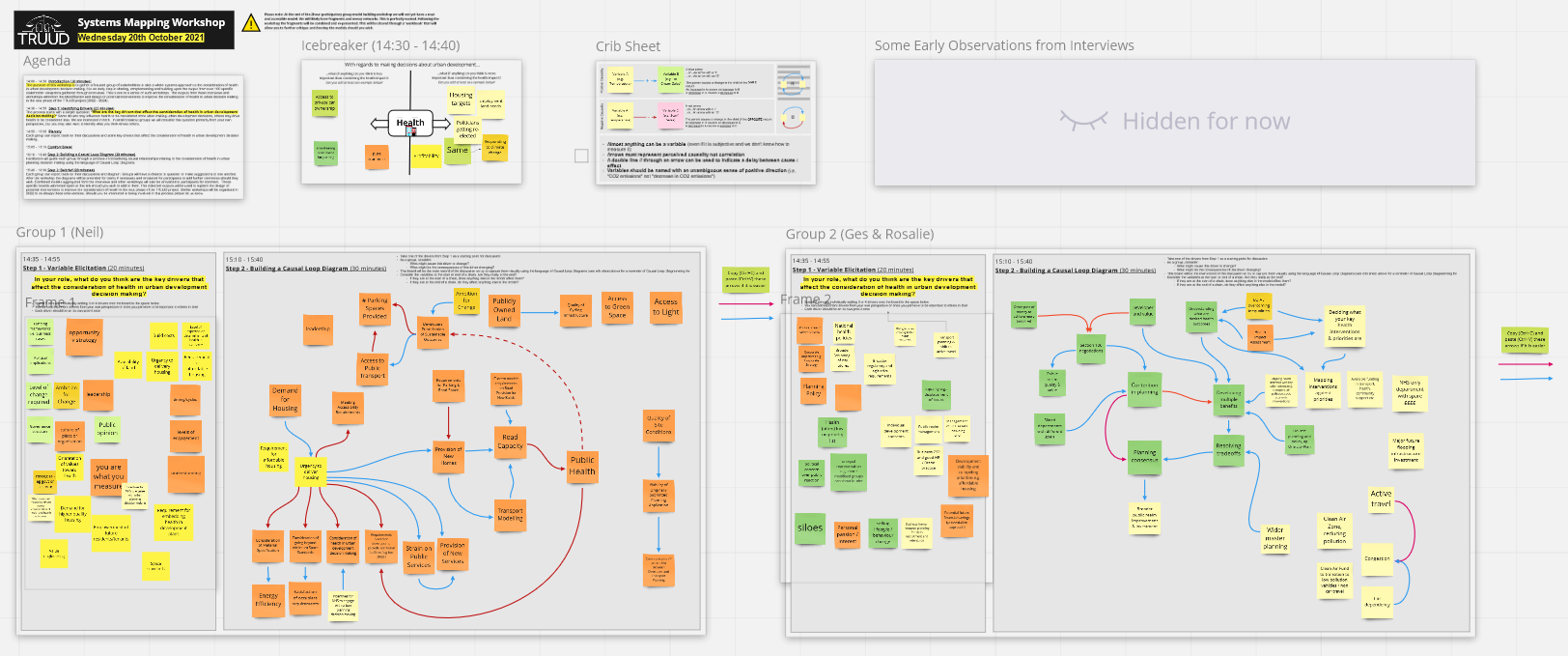 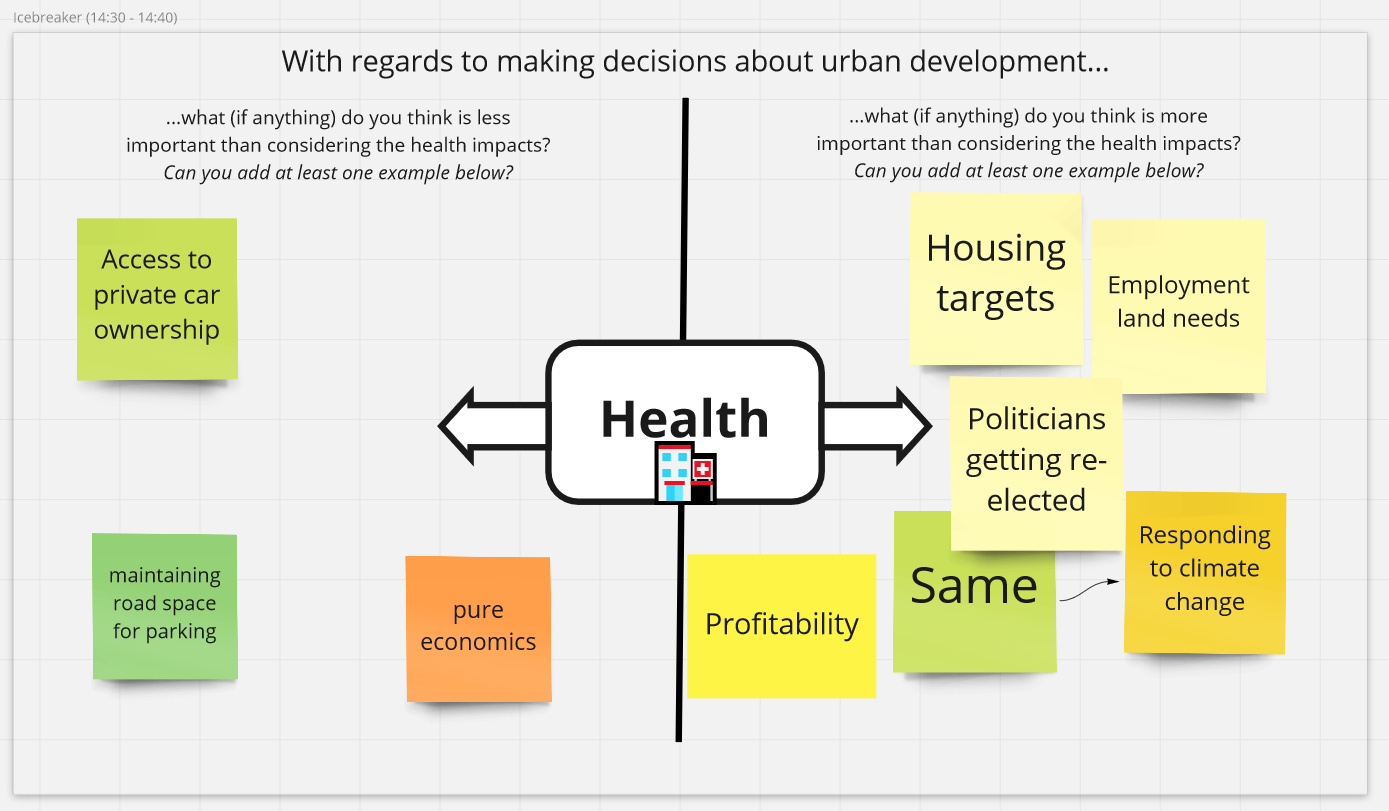 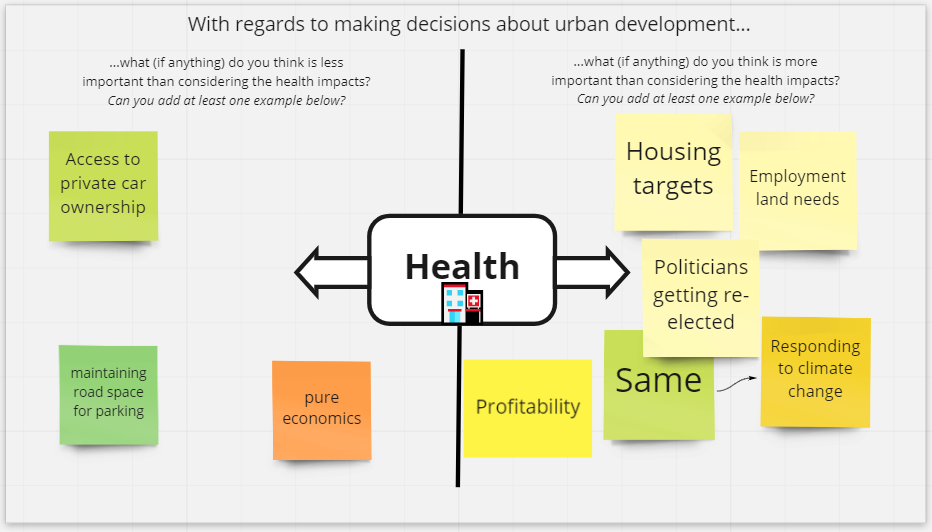 As an icebreaker participants were asked to place a post-it note identifying things they considered to be more important and less important to consider then health when making decisions regarding urban development.

There was no suggested or implied scale or suggestion that further from the central axis had any specific meaning, but some may have interpreted it this way.
20th October
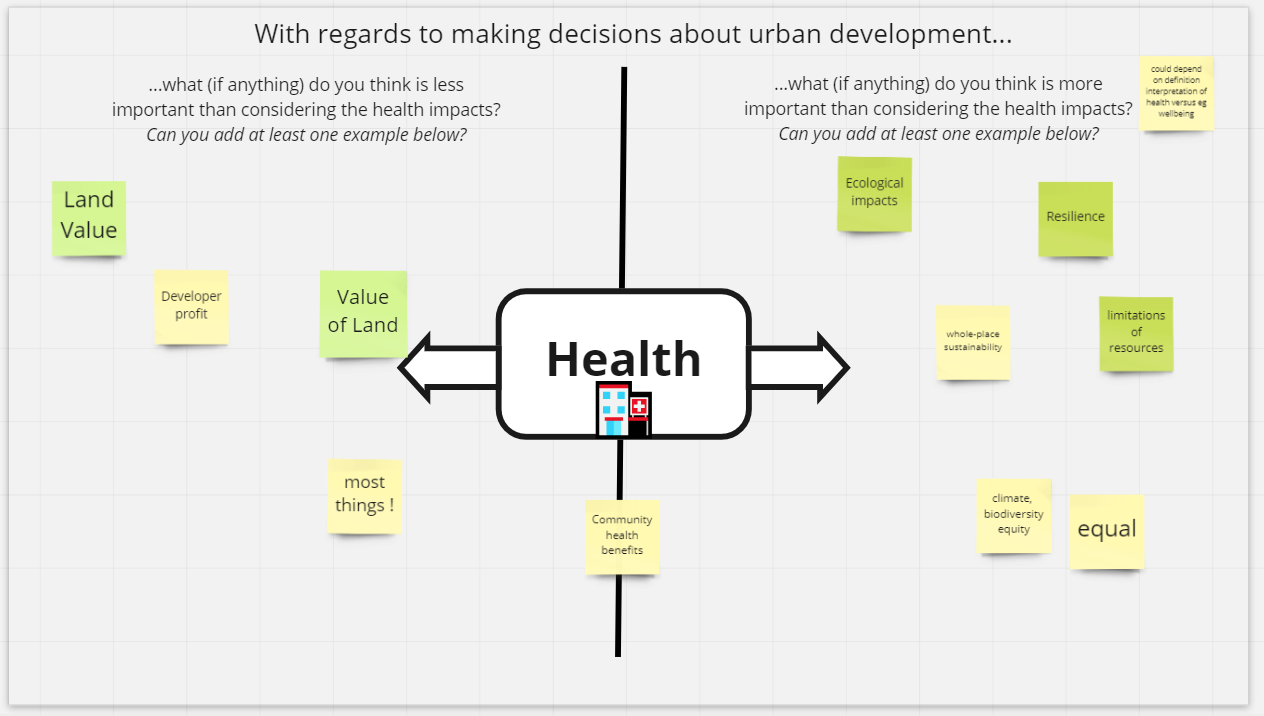 28th October
Additional comment: “could depend on definition interpretation of health vs e.g. wellbeing”
6th December (Industry Roundtable)
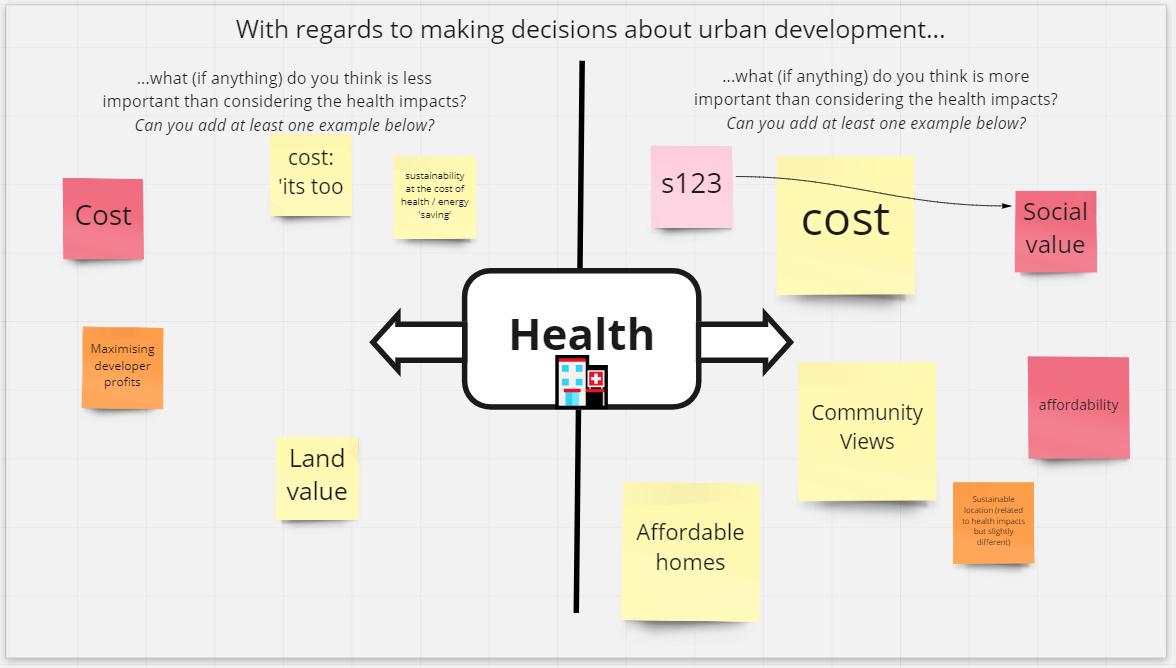 With regards to making decisions about urban development…
As an icebreaker participants were asked to place a post-it note identifying things they considered to be more important and less important to consider then health when making decisions regarding urban development.

There was no scale or suggestion that further from the central axis had any specific meaning, but some may have interpreted it this way so their interpretation is loosely preserved but should be taken with this caveat. 

Unambiguous duplication has been removed except where the same terms were used on both sides. These are highlighted in red. Otherwise the wording of the participants has been preserved. 

Orange cells represent distinct contributions from the industry roundtable.

What does “Equal” mean in this context?
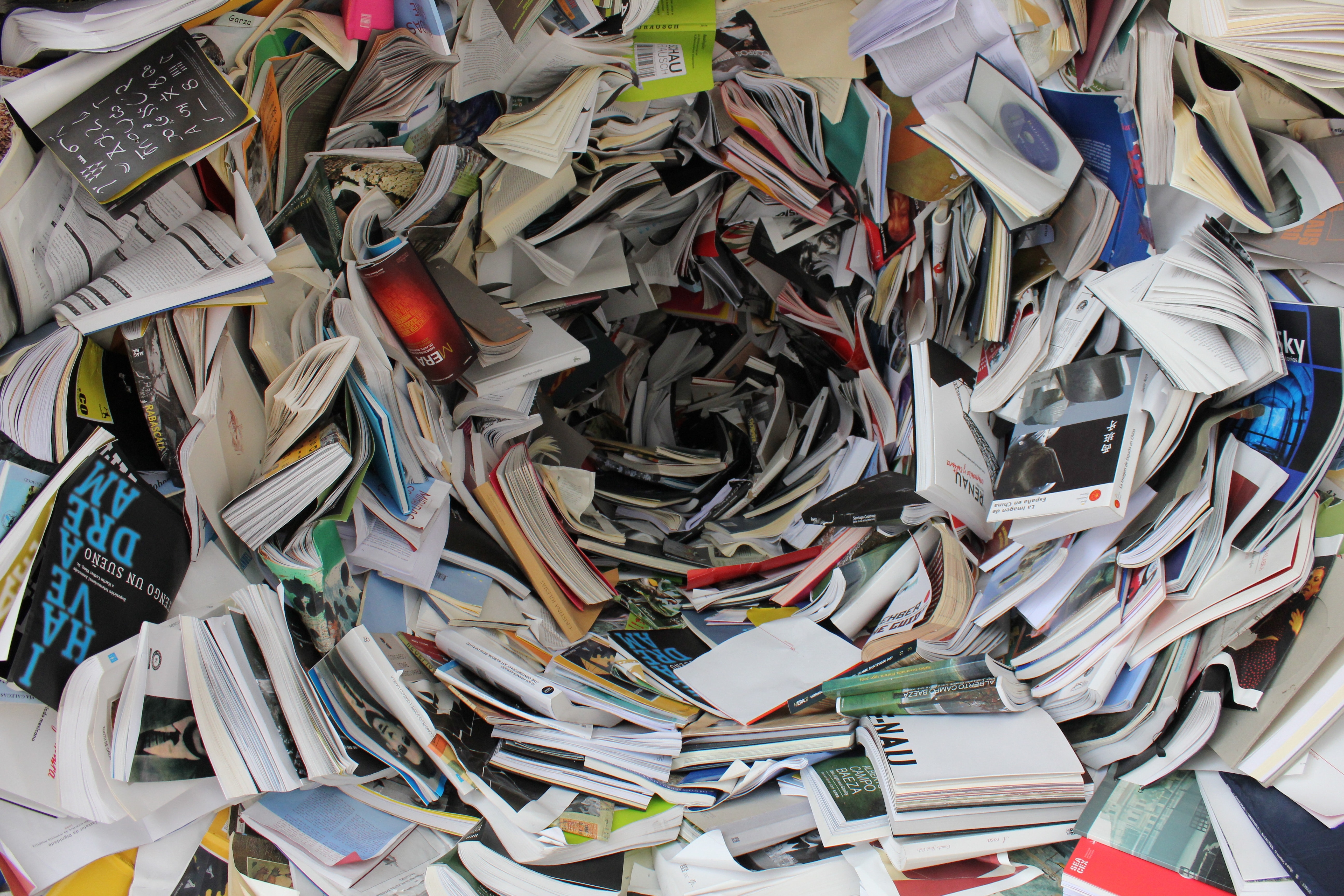 1. Meeting affordable housing targets are viewed as a more important consideration than health.
  
2. Addressing sustainability and climate change issues are viewed as a more important consideration than health.

3. There is disagreement over whether cost and profitability are more important considerations than health
[Speaker Notes: People may be putting their perceptions of what others think is important
They may be saying what is done, but that doesn’t mean they think that is correct or ideal (if it isn’t profitable it isn’t viable)]
Next participants were asked… 
in your role, what do you think are the key drivers that affect the consideration of health in urban development decision making? 
Some of the responses imply ‘drivers' was interpreted quite loosely. 
The process was adapted to fit the reduced time for the industry roundtable (see next slide).
112 
drivers initially offered by participants across both general workshops
46
grouped and consolidated drivers from general workshops
It is not immediately apparent what some of these terms (e.g. City Vision, responsibility) offered by the participants mean in this context. Retained here for completeness.
[Speaker Notes: INSTRUCTIONS

Font should be set to Arial throughout the presentation.

Content slide headings should be font size 36.

Body text should be set to font size 18.

To add/remove or adjust the positioning of logos, go to ‘View’, then ‘Slide Master’ and edit here. Please note the changes made in the Slide Master will apply throughout the presentation. Ensure an original copy of the Powerpoint is kept safe.]
At the industry-focused event participants were not specifically asked the question as a separate step, but nevertheless identified factors which affected the extend to which health was considered in urban development decision making as part of the subsequent activity.:
Cost
Return on Investment
Budget Myopia 
Investors 
Contractors
Developers
HM Treasury 
Other Government Departments
Local Authorities
Availability of Skills & Expertise 
Awareness of Health-Built Environment Nexus
Voters
Requirements for Affordable Housing
Building Efficiency Requirements 
Leadership
Space Requirements 
Level of Placemaking
Section 123 Local Governments Act
Level of Engagement with Public
Performance Specification
Informed & Active Public 
Land Owner Incentives
Developer Incentives 
Biodiversity 
Land Value 
Priority of Local vs Wider Needs
Level at Which Decisions are Made
Regional Strategy
Consideration of Health in Design
Value Towards Health
Collaboration 
Review Panels
Focus on Climate 
Regulatory Requirements
Flexibility of Requirements 
Wider Asset Provision Requirements
77 
drivers initially offered by participants in industry workshop
36
grouped and consolidated drivers from general workshops
Those highlighted in red indicate terms drivers which appeared in both lists.
Both lists have been consolidated and grouped here to produce a list of factors/issues which affect the extent to which health is considered in urban development decision making..
Cost to Developer
Return on Investment
Cost to Society
Budget Myopia 
Potential Future Savings
Value Engineering
Access to Funding
Land Value 
Viability of Development
Availability of Land
Investors 
Contractors
Developers
HM Treasury 
Other Government Departments
Review Panels
Local Authorities
Voters
Political Implications
Developer Incentives 
Land Owner Incentives
Availability of Skills & Expertise 
Awareness of Health-Built Environment Nexus
Appropriateness of Data
Availability of Data
Requirements for Affordable Housing
Demand for Higher Quality Housing
Building Efficiency Requirements 
Performance Specification
Public Opinion
Level of Engagement with Public
Empowerment of Residents
Informed & Active Public 
Equality of Engagement with Public
Consideration of Qualitative Lived Experiences
Level of Placemaking
Level at Which Decisions are Made
Priority of Local vs Wider Needs
National Health Policies
Governance Structure
Organisational Culture
Organisational Strategy
Regional Strategy
City Vision
Quality of Leadership
Responsibility
Management of the Public Realm 
Scale of Change Required
Timescales for Change
Ambition for Change

Consideration of Health in Design
Value Towards Health
Quality of Healthcare Infrastructure
Collaboration 
Incentives for NHS to Engage
Organisational Siloes
Regulatory Requirements
Section 123 Local Governments Act
Space Requirements 
Flexibility of Requirements 
Enforcement of Requirements
Individual Development Consents
Wider Asset Provision Requirements
Poverty
Equality/Inequality
Existing Health Needs/Inequalities
Demographics
Focus on Climate 
Environmental Health
Biodiversity
Housing
reqRMNTS
HEALTH
Cost & Value
COLLAB
Public
engagement
REGULATIONS & 
REQUIREMENTS
.
Stakeholders &
 Stakeholder implications
Governance
Wider Contextual
 Factors
SKILS &
 Knowledge
CHANGE
[Speaker Notes: INSTRUCTIONS

Font should be set to Arial throughout the presentation.

Content slide headings should be font size 36.

Body text should be set to font size 18.

To add/remove or adjust the positioning of logos, go to ‘View’, then ‘Slide Master’ and edit here. Please note the changes made in the Slide Master will apply throughout the presentation. Ensure an original copy of the Powerpoint is kept safe.]
Key Drivers
Stakeholder Influences
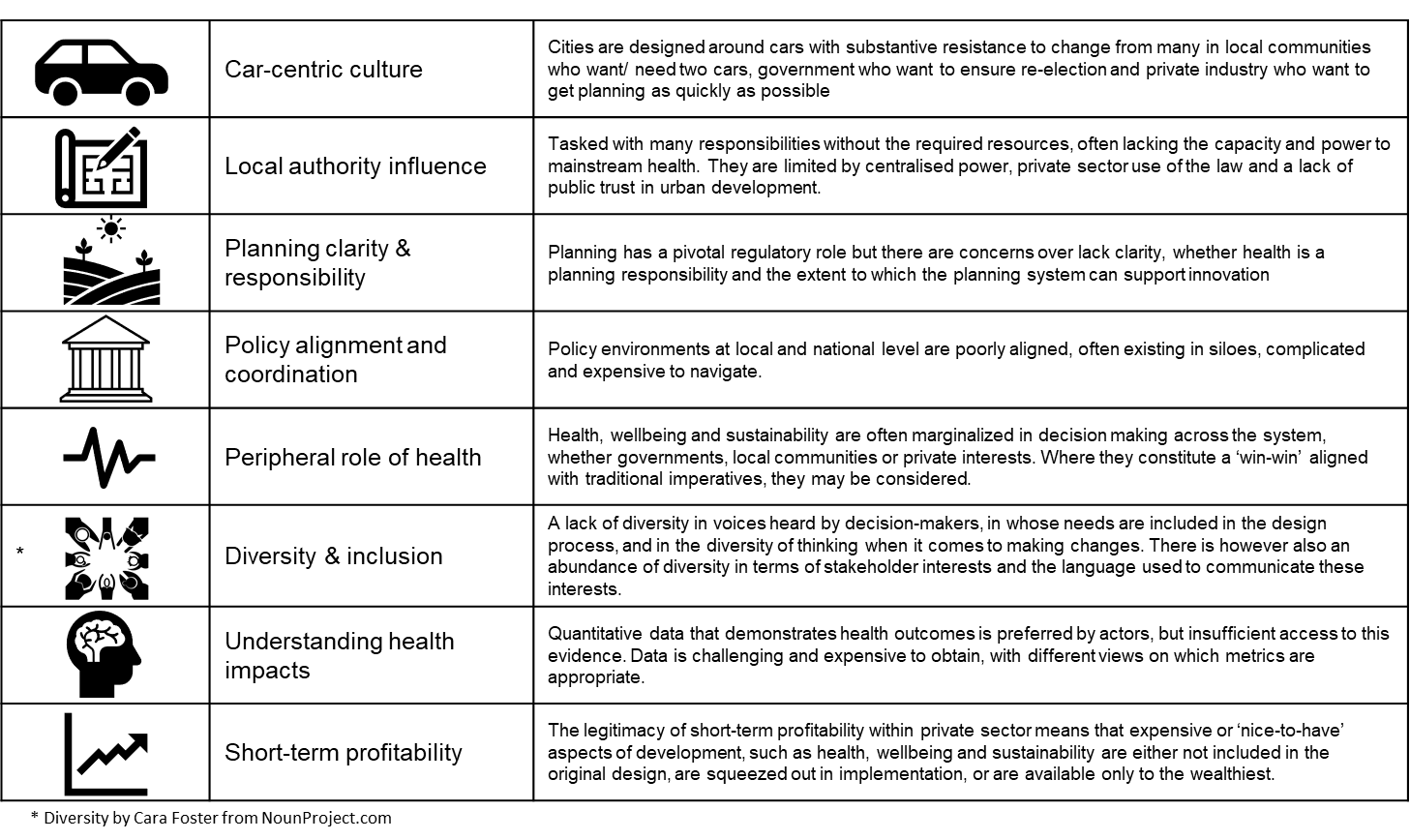 Governance
Regulations
Housing Requirements
Collaboration
Contextual Factors
Public Engagement
Skills & Knowledge
Change
Cost & Value
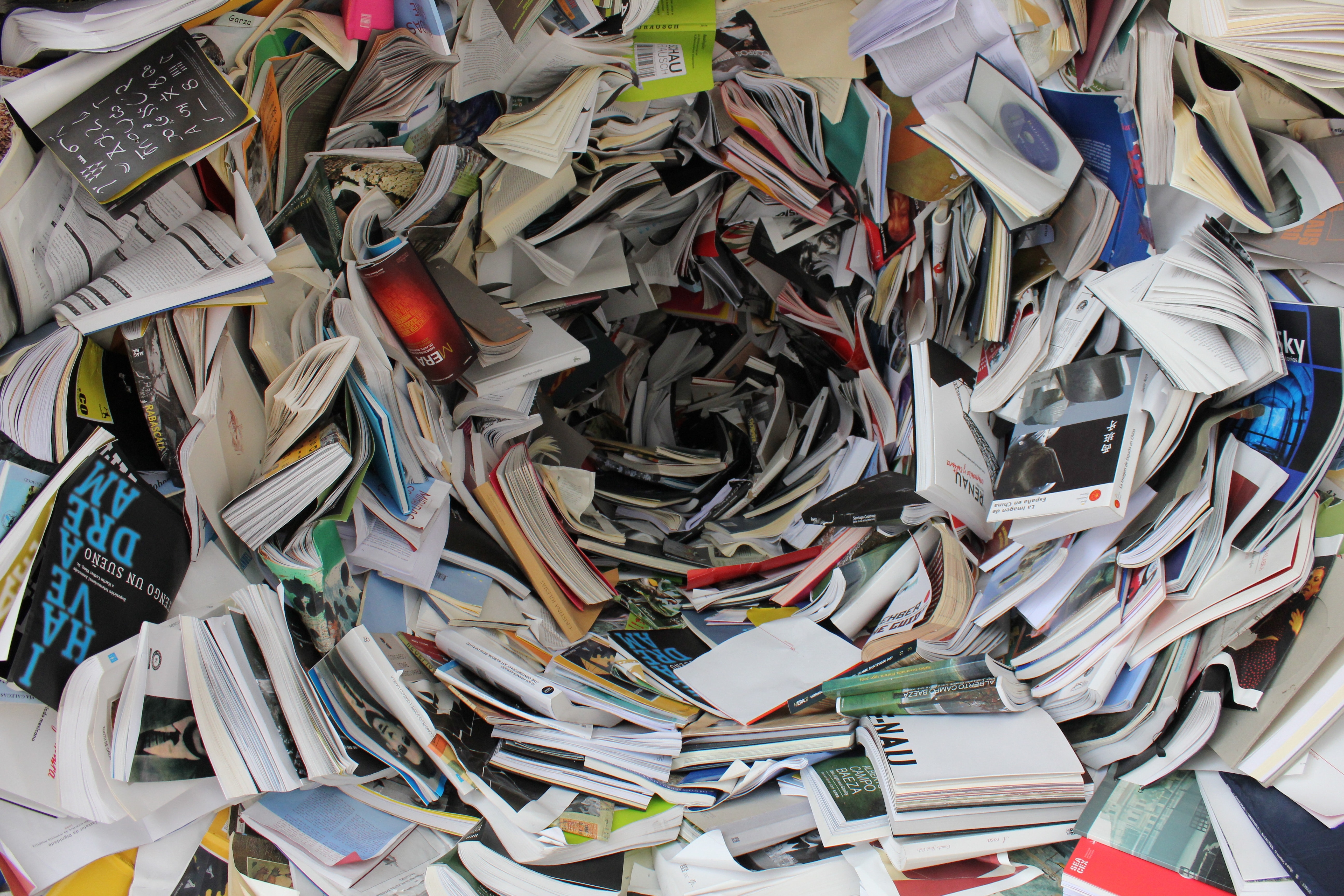 1. Many factors are driving the consideration of health
2. Agreement over key drivers: (i) Regulatory Requirements, (ii) Skills & Expertise to Consider Health, (iii) Engagement with Public, (iv) Cost/Profit and (v) Quality & Availability of Data
3. Drivers align with TRUUD Structure and WP1 findings
[Speaker Notes: 1 and therefore health is in competition with those targets]
+
+
R
B
Road 
Crossings
Eggs
Chickens
-
+
(Sterman, 2000)
Next participants were asked to consider the ways in which these drivers interact to influence the extent to which health is considered in urban development decision making. In doing so, additional factors were added.
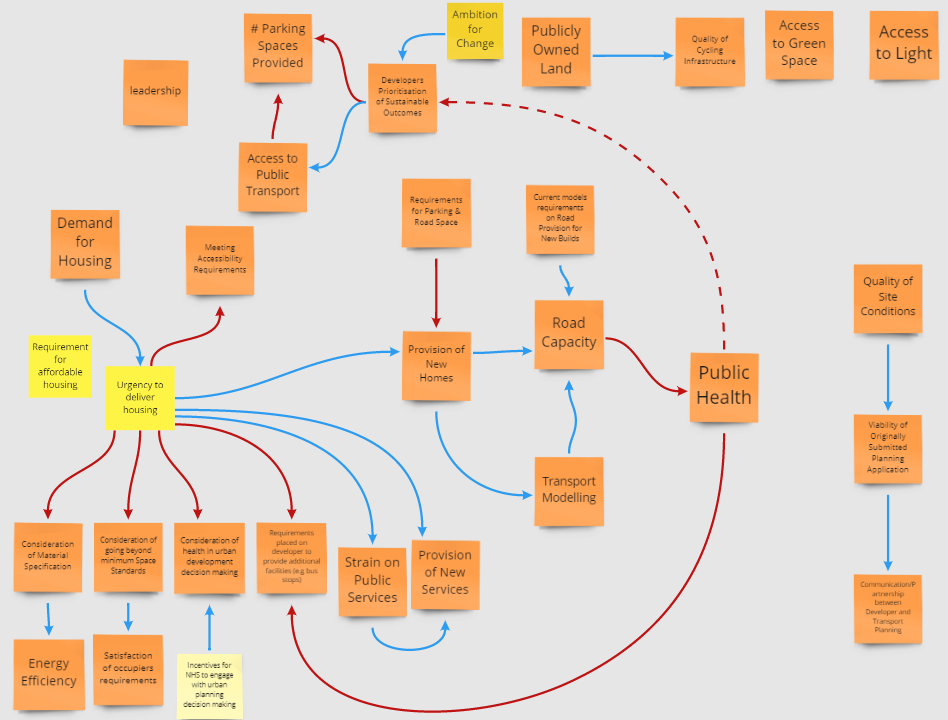 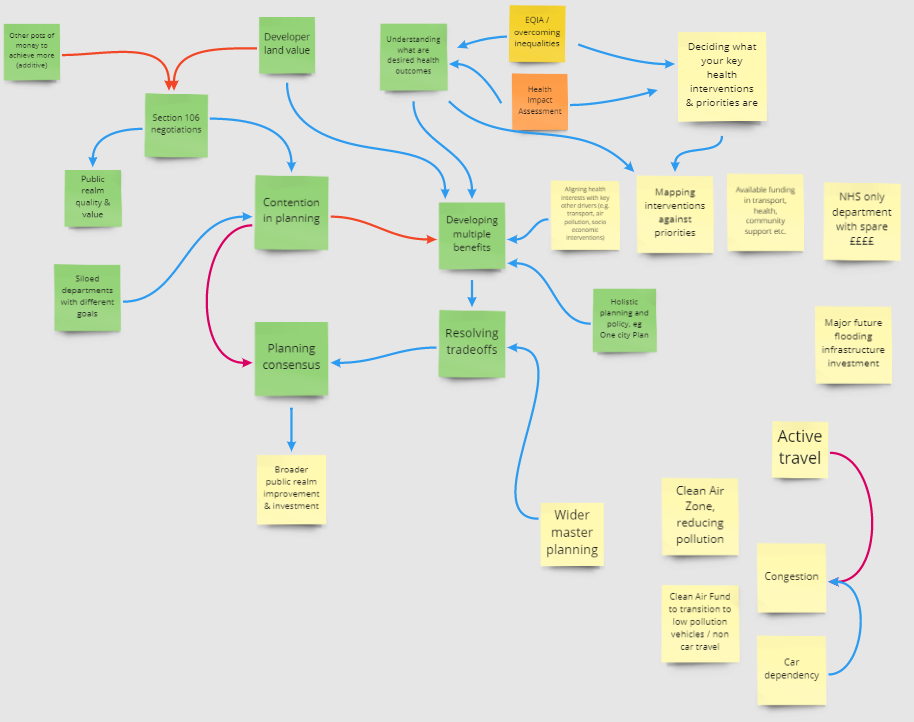 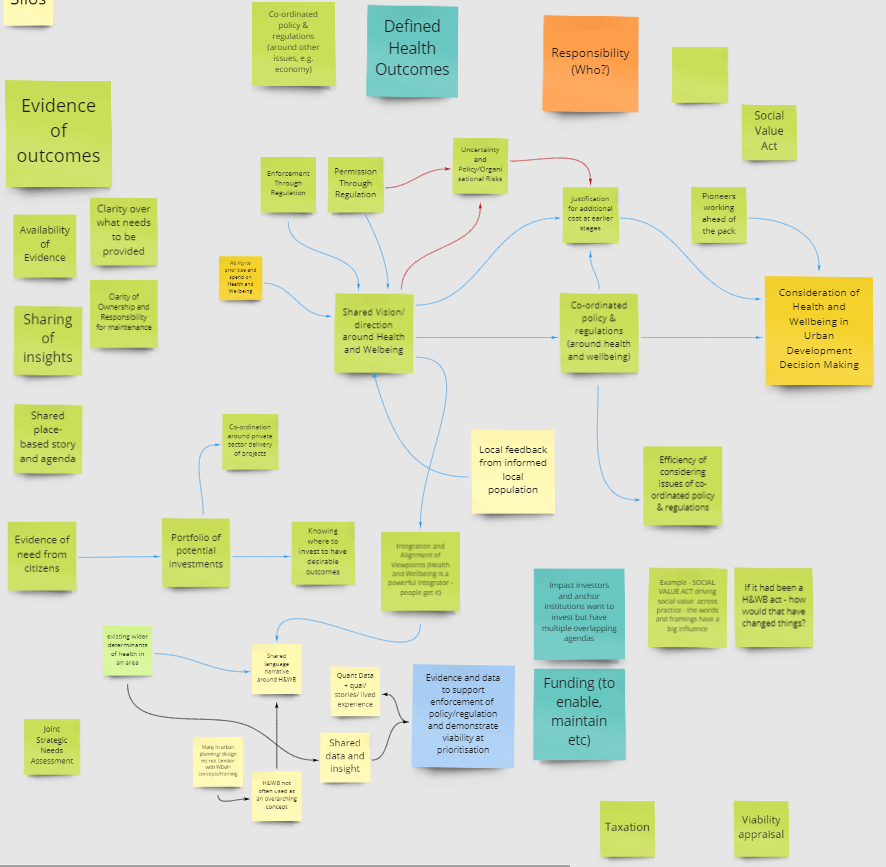 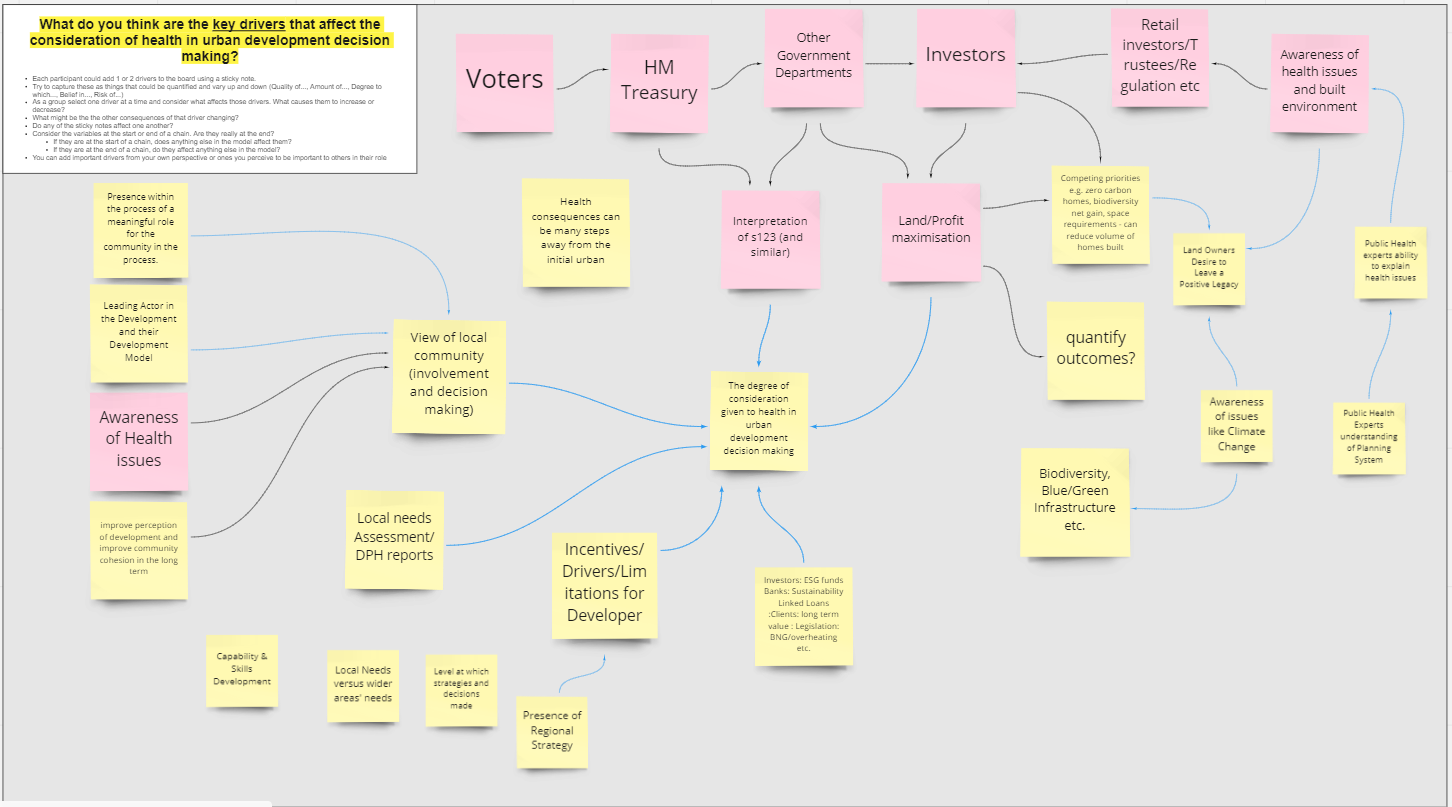 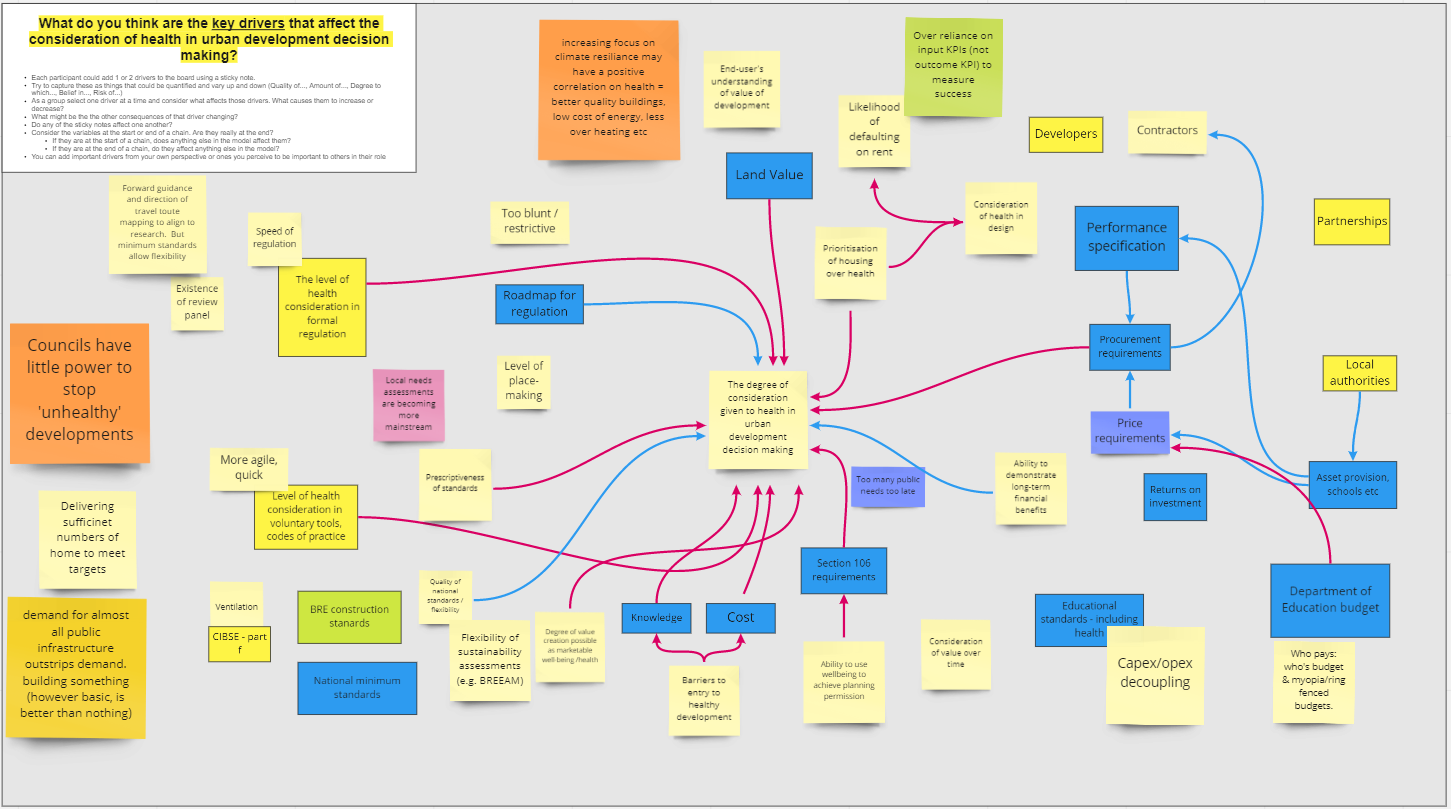 [Speaker Notes: Causally upstream factors (things in the outer ring) may be viewed as procedurally downstream. I.e things that happened on a previous experience can have an impact on the consideration of health moving forwards. 

Assumption that higher quality consideration of health results in better health outcomes]
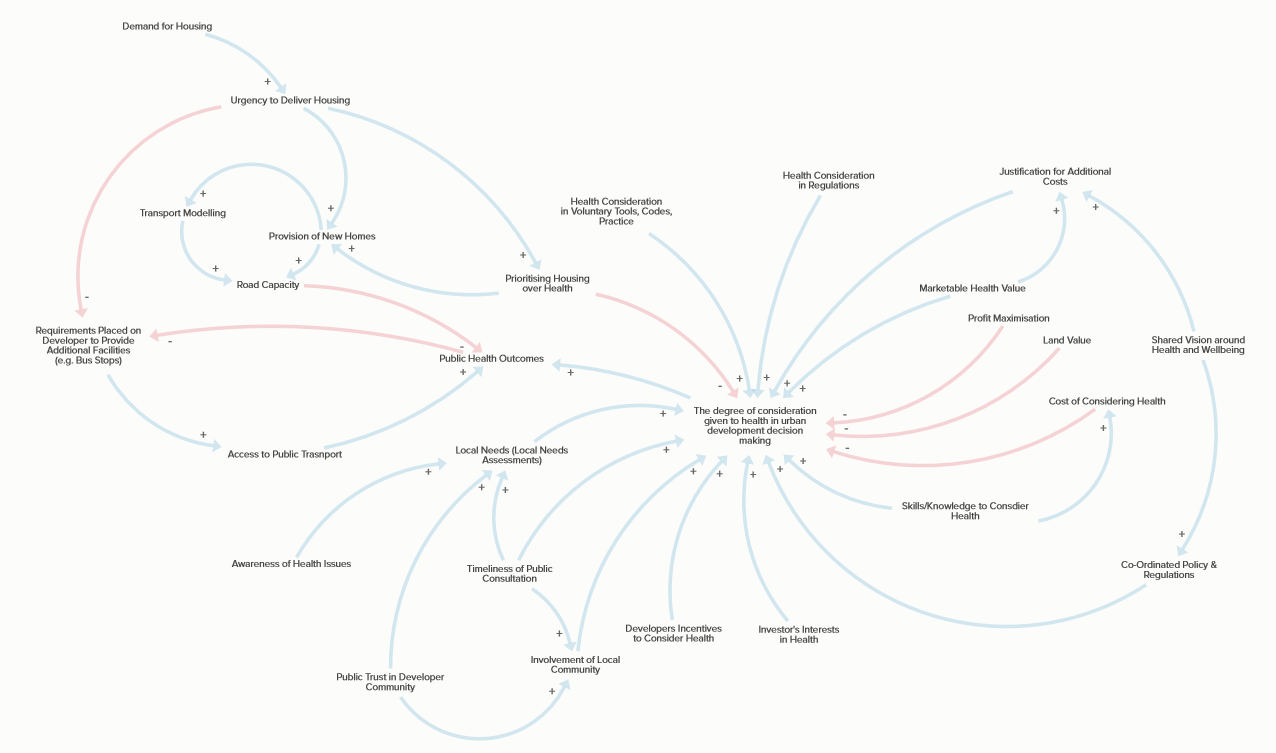 [Speaker Notes: Dive in to detail of those

On reflection, a better process now would be to take the identified drivers, model potential links as an internal research exercise and reflect back to external workshop as in Citiizen Engagement Workshop.]
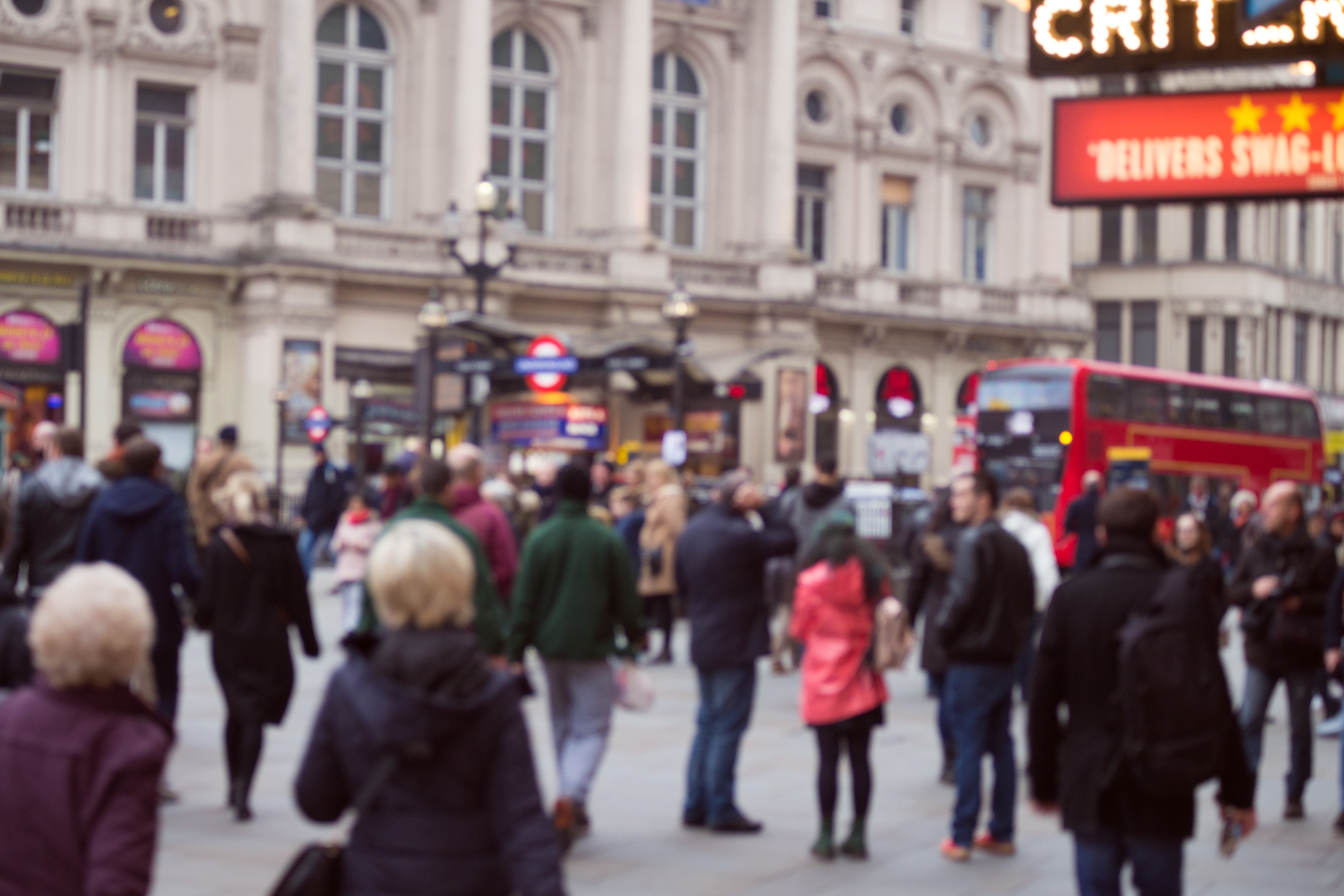 Citizen 
Engagement 
Workshop
[Speaker Notes: Jo and Andy have already talked about this.]
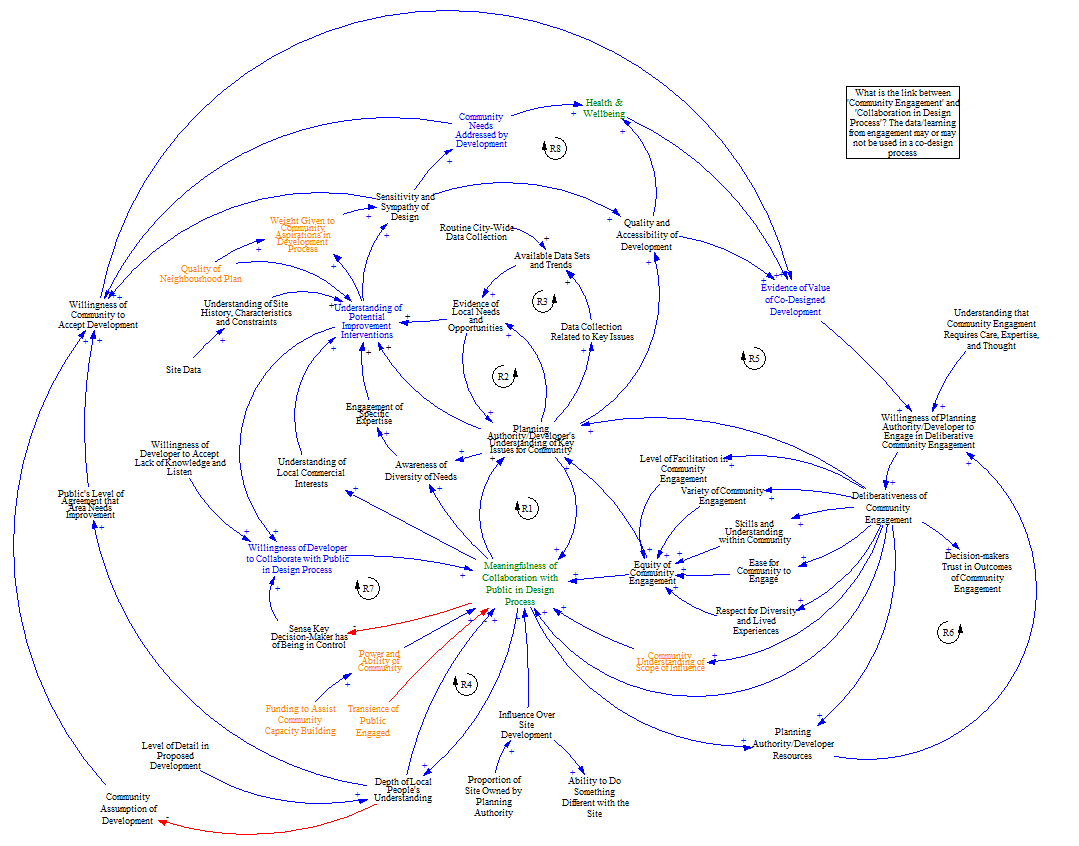 Pablo extracted all causal statements from interview transcript elements tagged relating to ‘Co-Design-Production-Delivery’ resulting in this model.
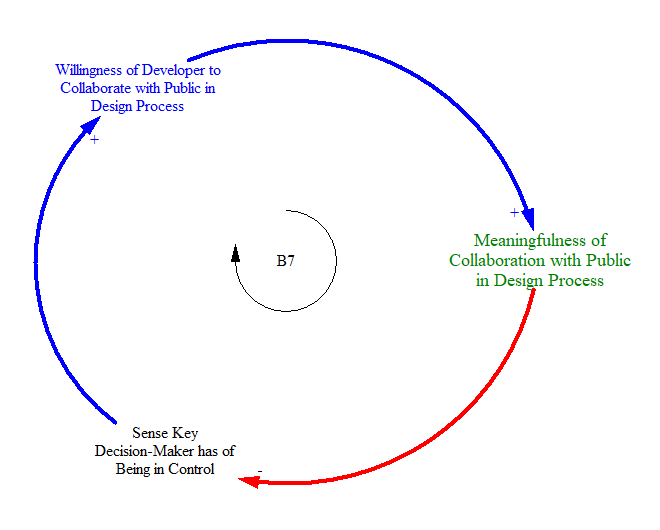 Meaningfulness of Collaboration with Public in Design Process
Sense Key Decision-Maker has of Being in Control
Willingness of Developer to Collaborate with Public in Design Process
Meaningfulness of Collaboration with Public in Design Process
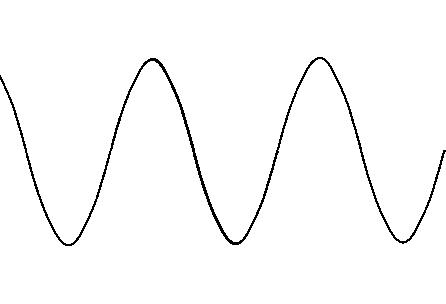 Meaningfulness of Collaboration with Public in Design Process
Sense Key Decision-Maker has of Being in Control
Willingness of Developer to Collaborate with Public in Design Process
Meaningfulness of Collaboration with Public in Design Process
[Speaker Notes: Manually extracted from all interview data tagged with ‘Co-Design-Production-Delivery’ sub category of public involvement]
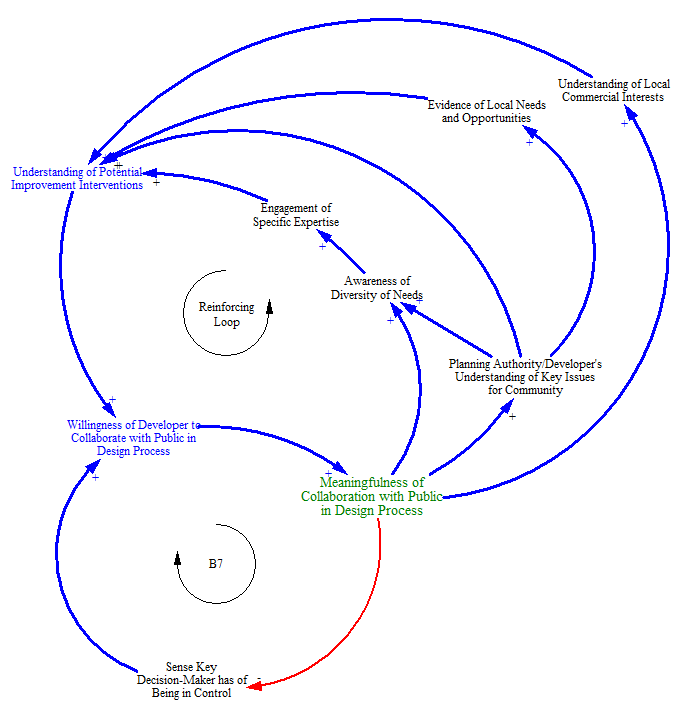 [Speaker Notes: A number of reinforcing loops countering that balance. Which is more powerful/domain? How might you change not just the variables but the strength of influence to ensure the change you want?]
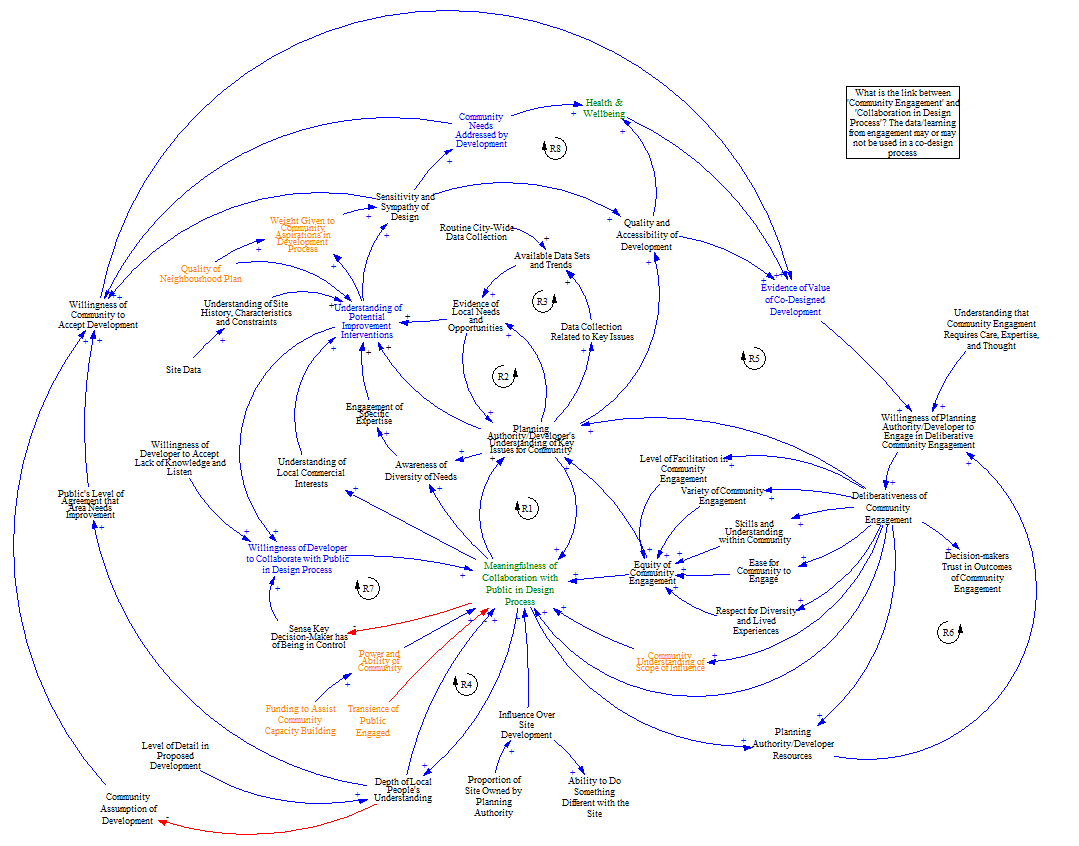 Participants first asked what (if anything) was missing from this part along with any other feedback
“the more people can be let in on conversations the more understanding there is, the smoother the process in my experience”
Level of Facilitation in 
Community Engagement
Variety of 
Community Engagement
Ease for 
Community to Engage
“I think you need a much broader public engagement, but also much deeper, and those are different, and they will involve different people.”
“[with respect to] an equitable conversation, and that lived experience and experience of inequity and exclusion is so, so important and powerful that we need to respect that as an expertise, and invite that to the table”
“That’s meant to be giving as many people as possible as easy a way as possible of [engaging]”
Equity of Community 
Engagement
Respect for Diversity 
and Lived Experience
Skills & Understanding 
within Community
“what we need is an ongoing conversation […], where communities learn about the data and the technical things, the things that are problematic, and that we upskill each other in that sense so that it’s more of an equitable conversation”
“And there’s something about how do you facilitate those conversations […] there’s something about how you create the structures for that, and then structures that decision-makers can trust”
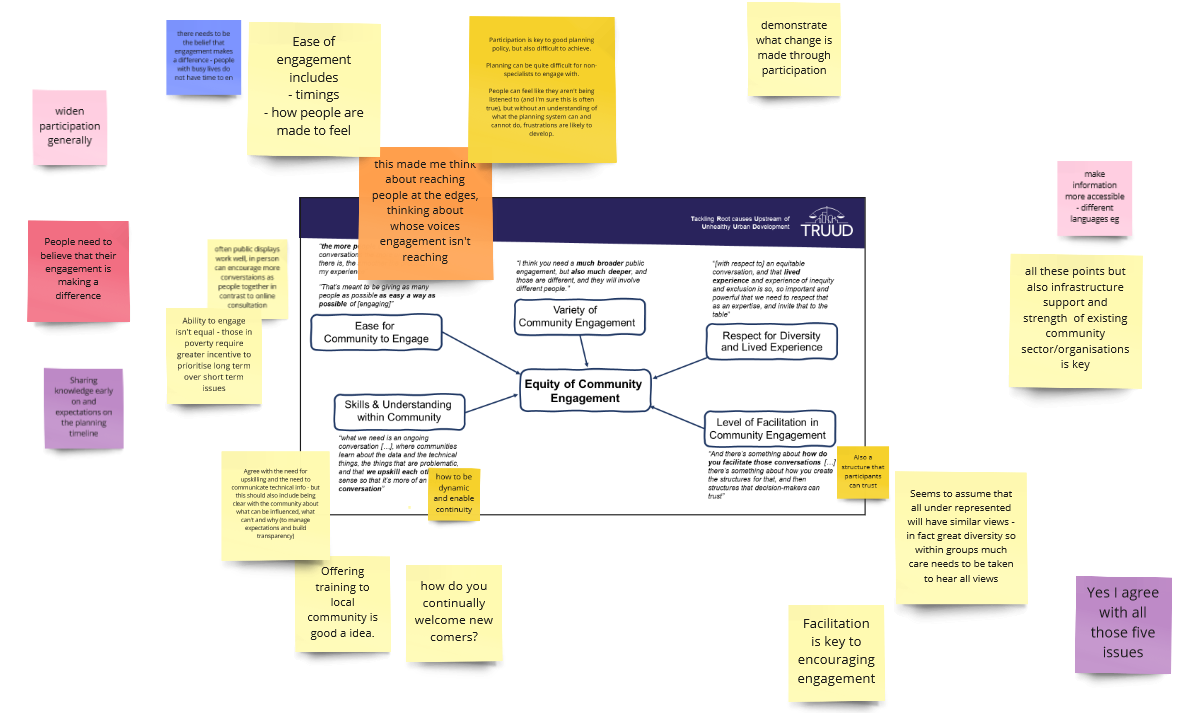 Demonstrating engagement makes a difference
Accessibility and Widening Participation
Earlier in Process
See WP4 Webinar from Thursday 9th December
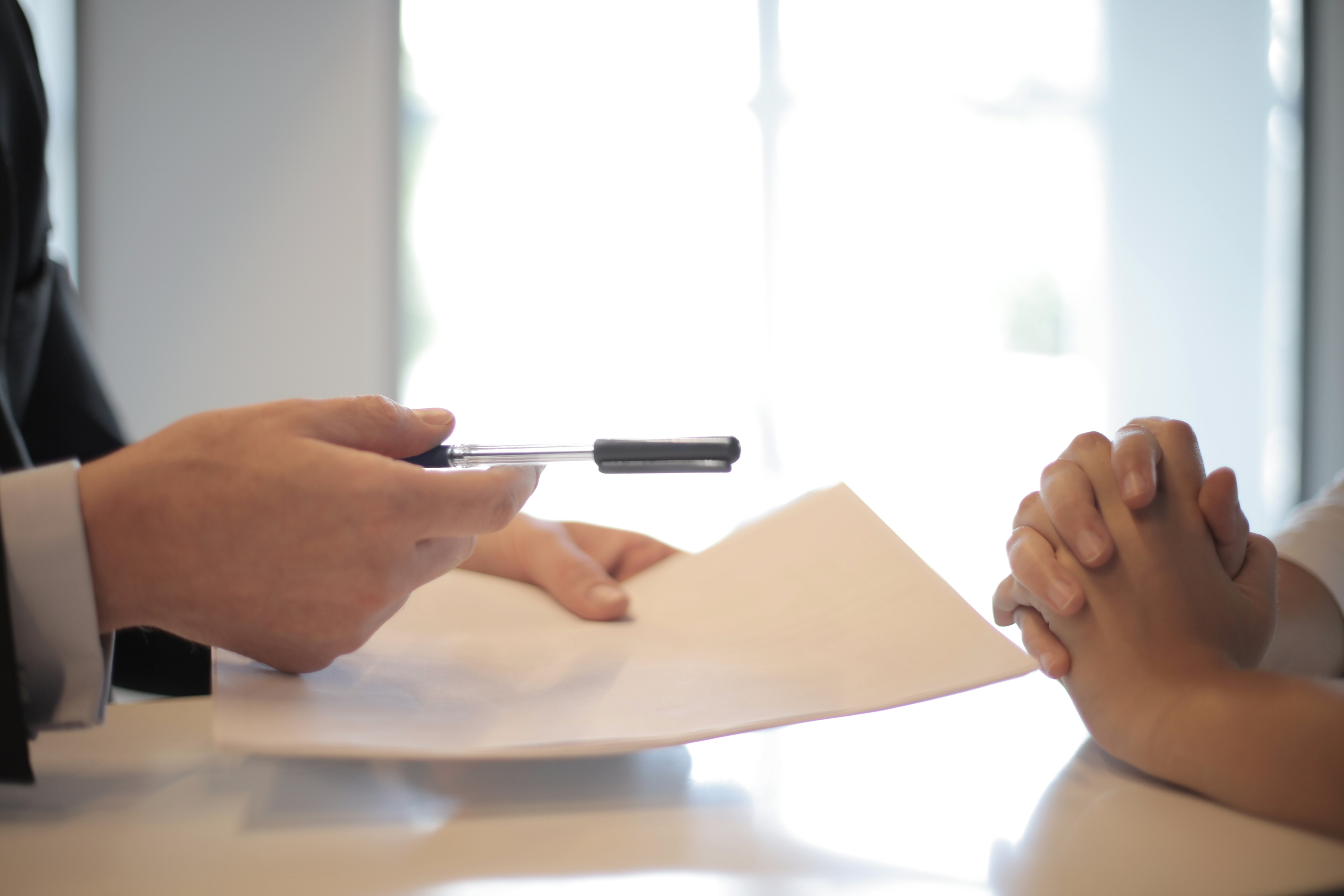 Part 2
Interview Data Modelling
Team’s Collected Interview Transcript Summaries
Thematic Coding Transcript Extracts
Single Interview 
Transcript
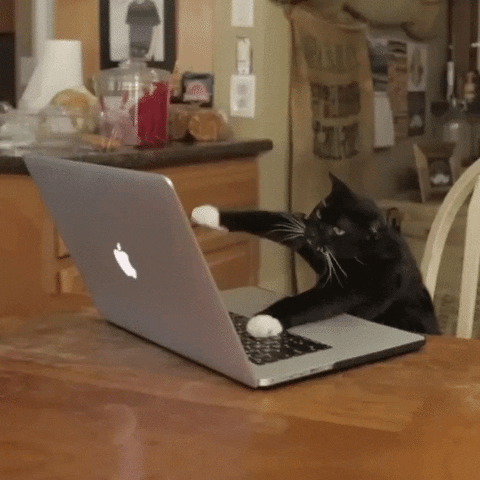 Basis for Citizen Engagement Workshop
Manual Process
Basis for General & Industry Workshops
Basis for ongoing intervention design
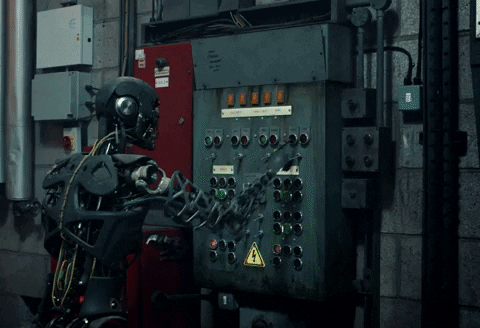 Semi-Automated
 Process
Basis for ongoing intervention design
(see next steps)
Short enough to do manually
[Speaker Notes: Other models]
Semi-Automated Process
Using the following query developed from a dictionary of casual conjunctions used in automated text analysis research…
so OR therefore OR thus OR consequently OR consequence OR hence OR result OR accordingly OR account OR because OR cause OR ground OR owing OR reason OR due OR sake OR since OR as OR why OR conclusion OR for OR "give rise" OR induce OR produce OR generate OR effect OR bring OR provoke OR arouse OR elicit OR lead OR trigger OR derive OR associate OR relate OR link OR stem OR originate OR "stir up" OR entail OR contribute OR "set up" OR "set in motion" OR conduce OR educe OR spark OR evoke OR implicate OR activate OR actuate OR kindle OR "fire up" OR stimulate OR "call forth" OR unleash OR effectuate OR "kick up" OR "give birth" OR "call down" OR "put forward" NOT "as well" NOT "as much" NOT "as many" NOT "so much" NOT "so many"
…approximately 17,000 potential causal phrases were identified in the corpus of interview transcripts
Selecting the smallest thematic node (‘Case Study Related’) for further analysis reveals around 20% (~3,400) of these are actually causal, others are non causal uses of common words like “so” and “for”.
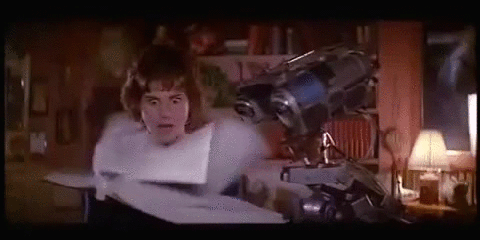 Team 2 Summary – Overall Patterns & Trends Section
Systems Mapping Phase 1 – Fragments of the System
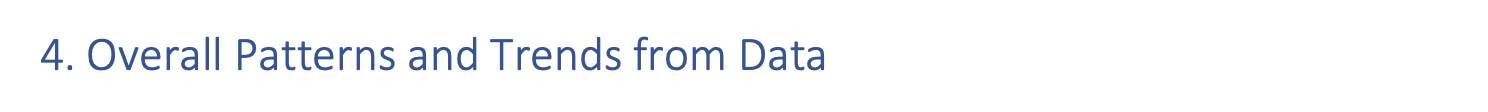 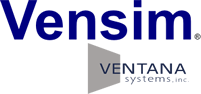 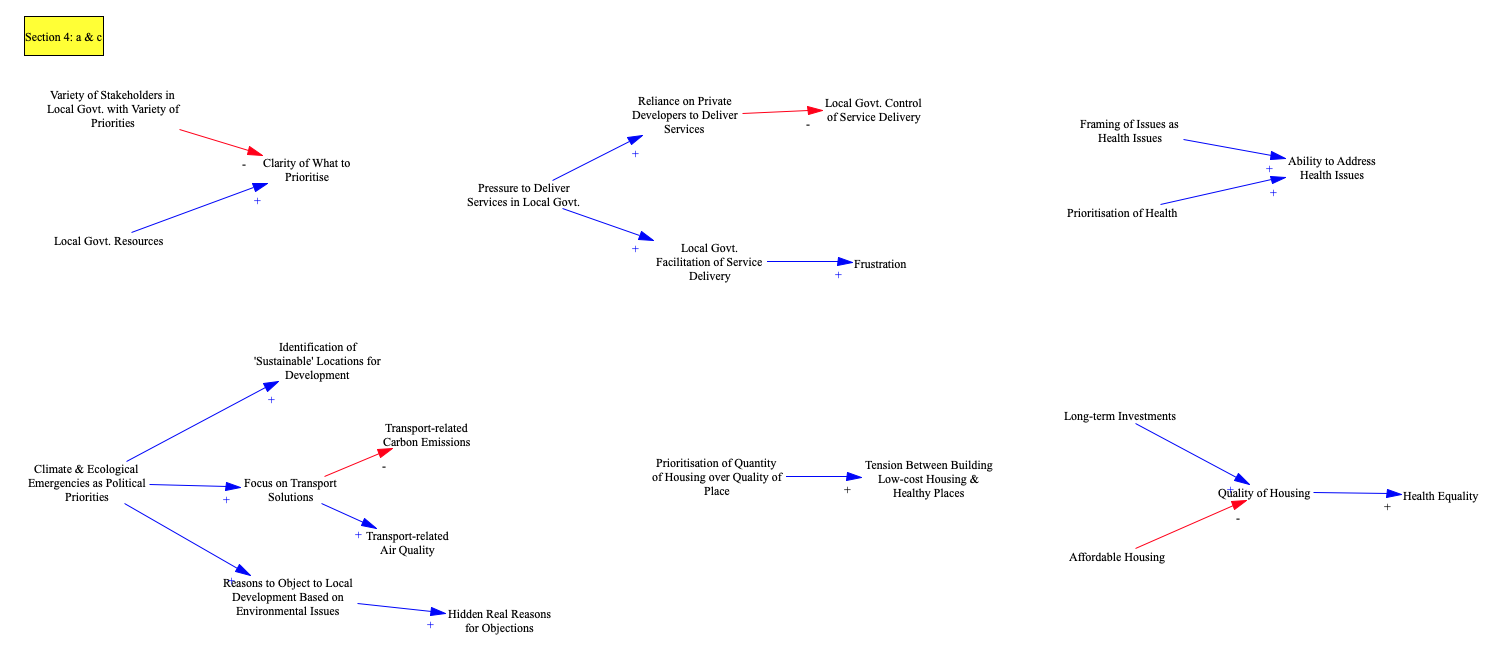 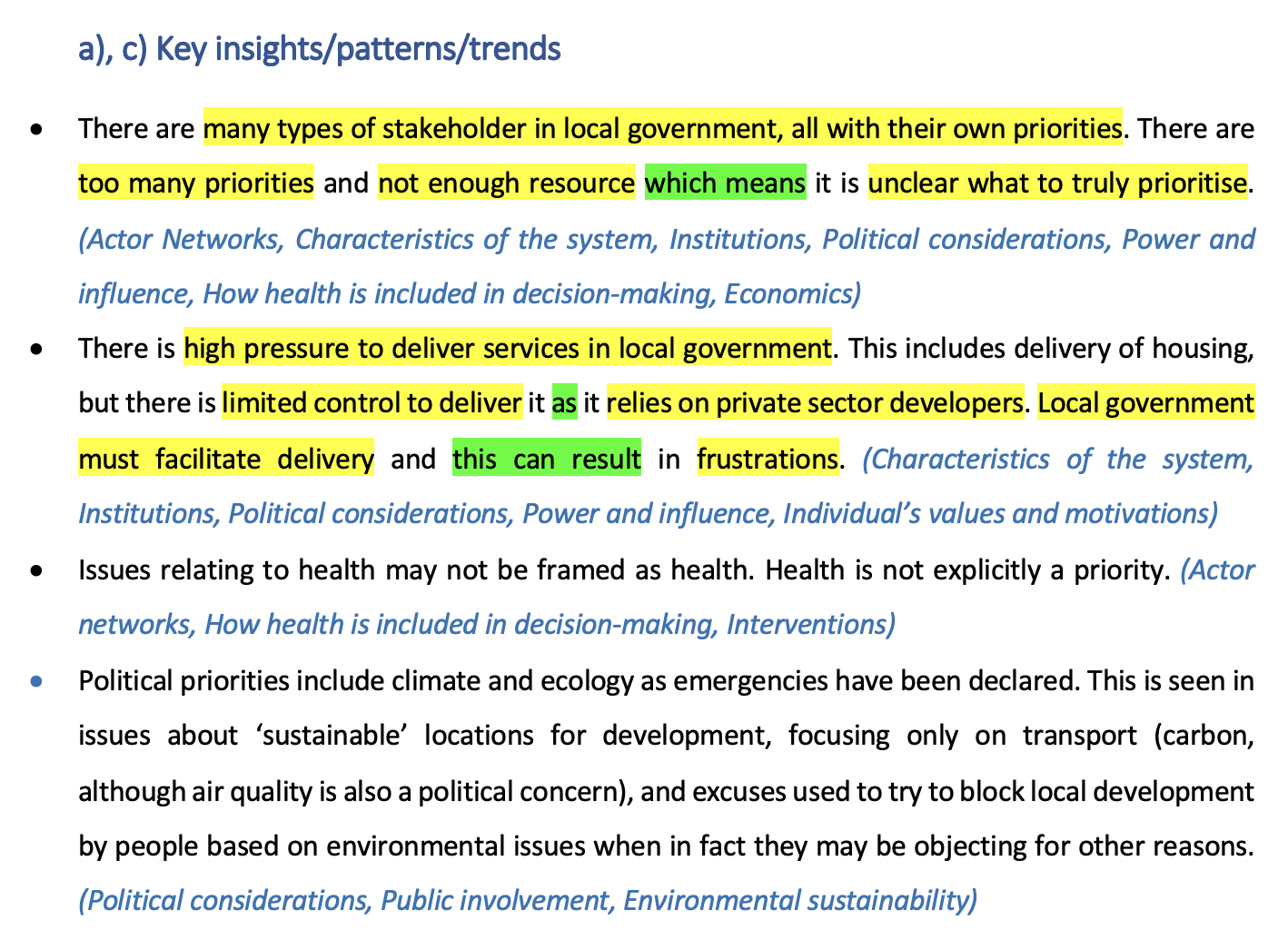 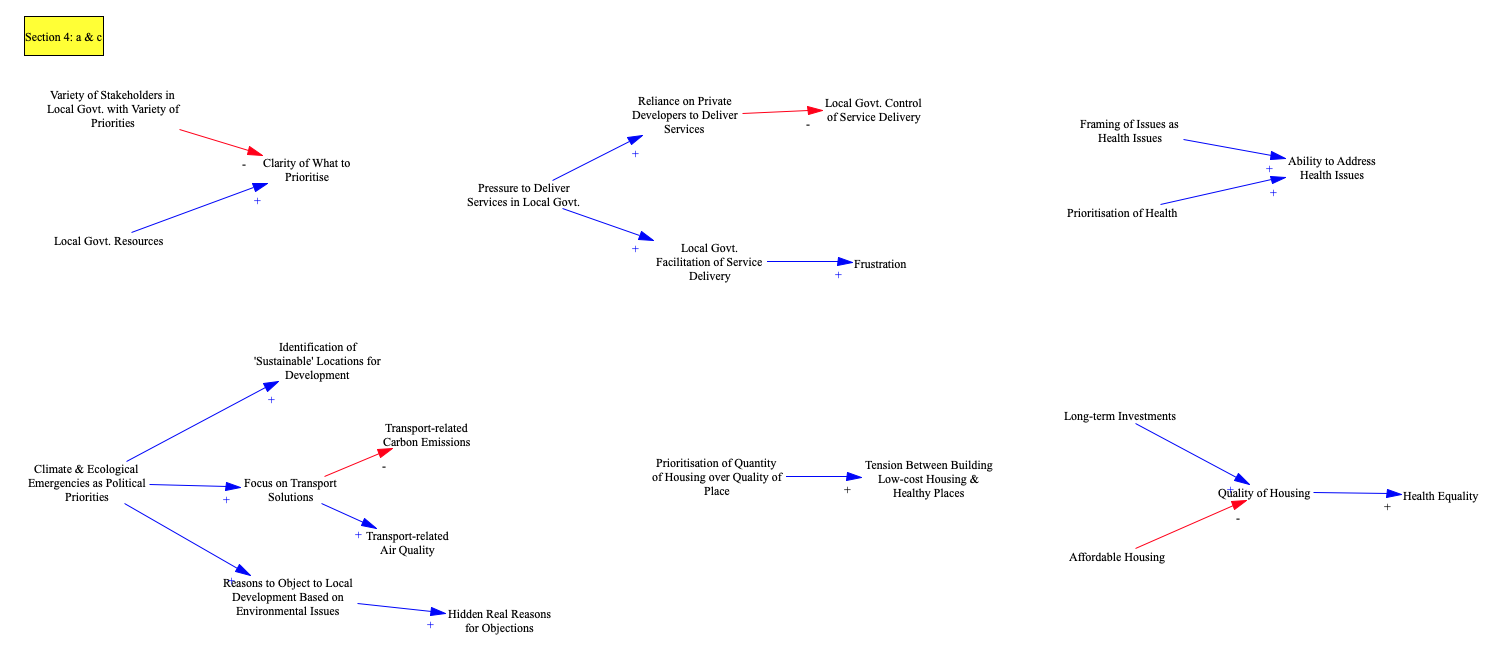 Variables

Causal links (not always explicitly causal)
[Speaker Notes: Considered constructing systems maps from Category Summaries – lengthy process and impractical given timescales.
Overall Patterns & Trends section is the summary reduced to the key variables and interactions that emerged from the analysis.
Note: grouped variables from first bullet point.

Team 2 – Anna]
Team 2 Summary – Overall Patterns & Trends Section
Systems Mapping Phase 1 – Fragments of the System
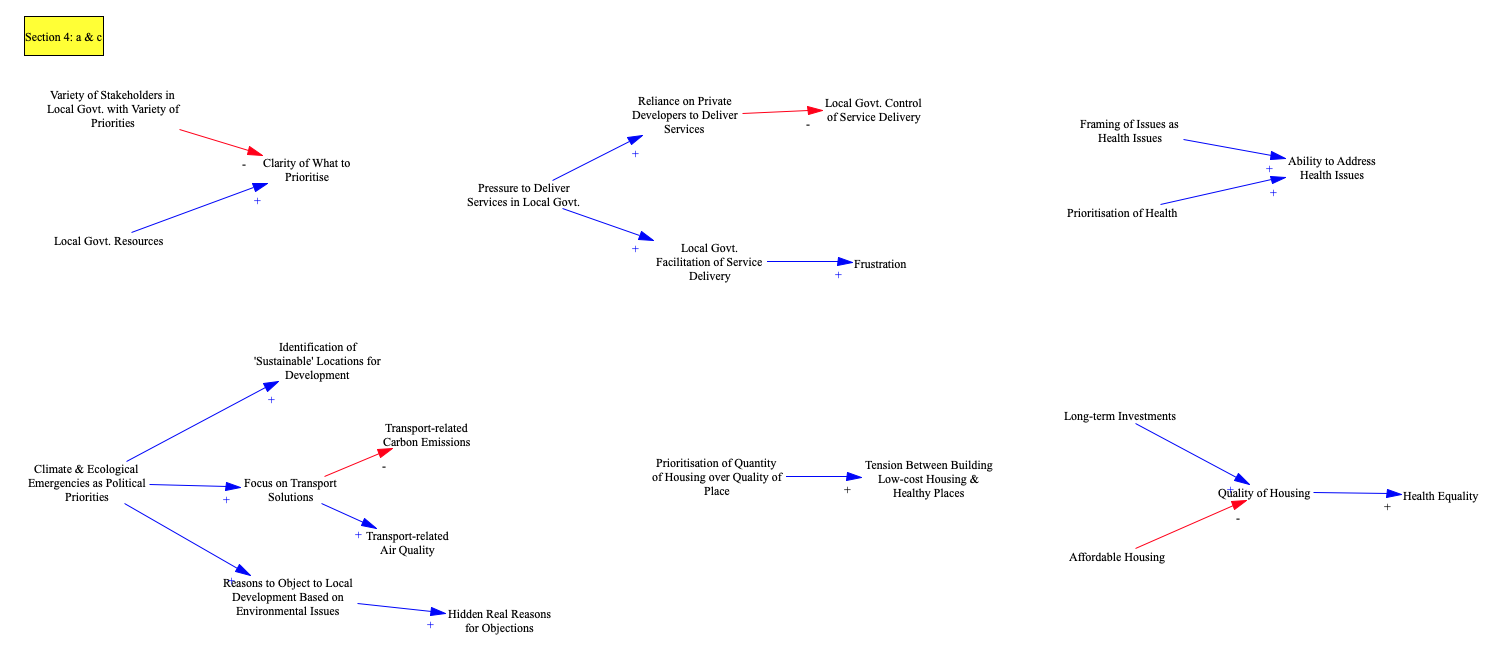 [Speaker Notes: Traceability back to original data]
Team 2 Summary – Overall Patterns & Trends Section
Systems Mapping Phase 2 – Aggregated Systems Map
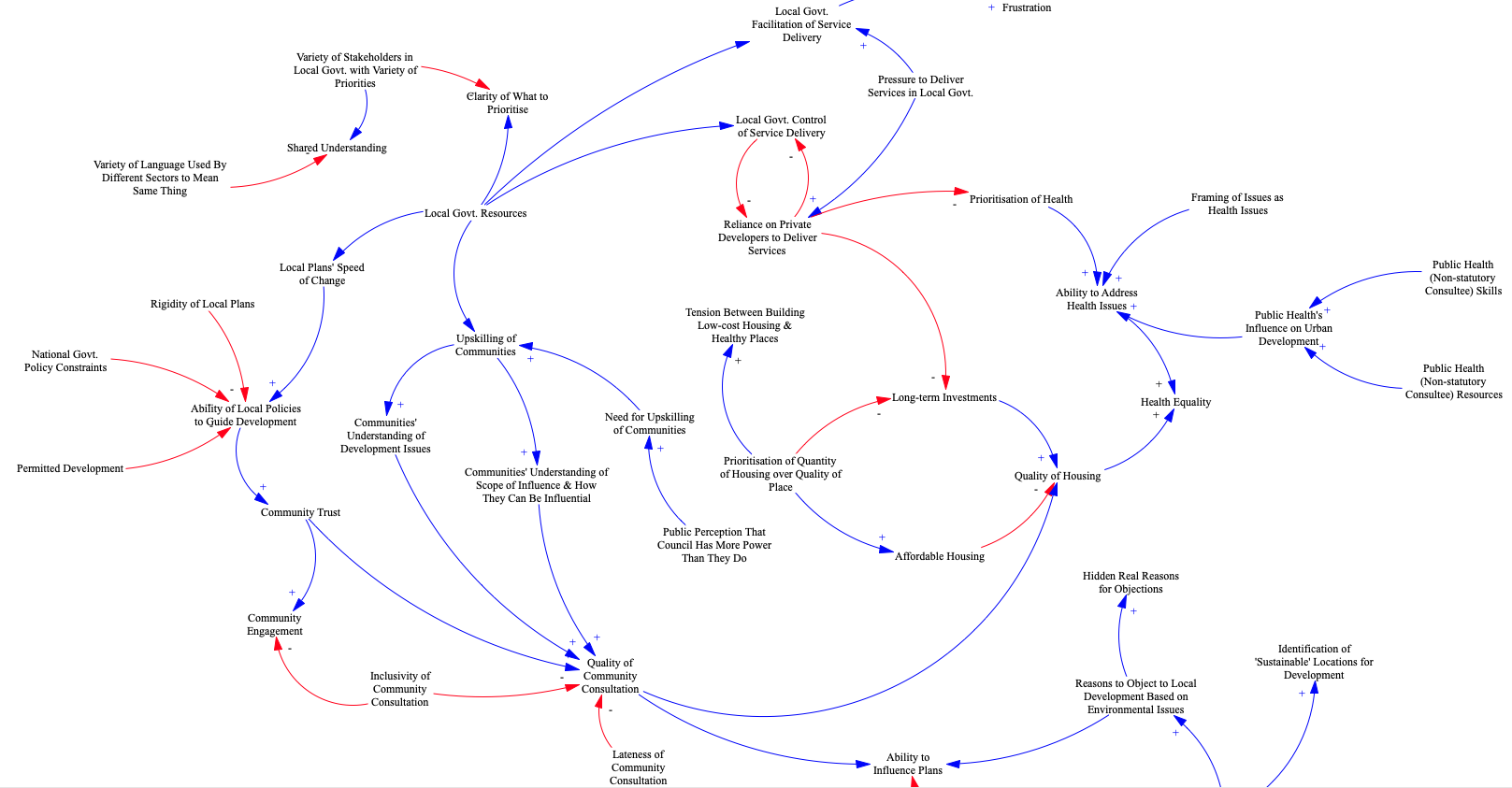 [Speaker Notes: Visualisation of system – communicates the combined mental models of interview teams/sectors to provide greater shared understanding amongst the team and use as a tool to effectively engage stakeholders.]
Team 2 Summary – Overall Patterns & Trends Section
Systems Mapping Phase 2 – Aggregated Systems Map
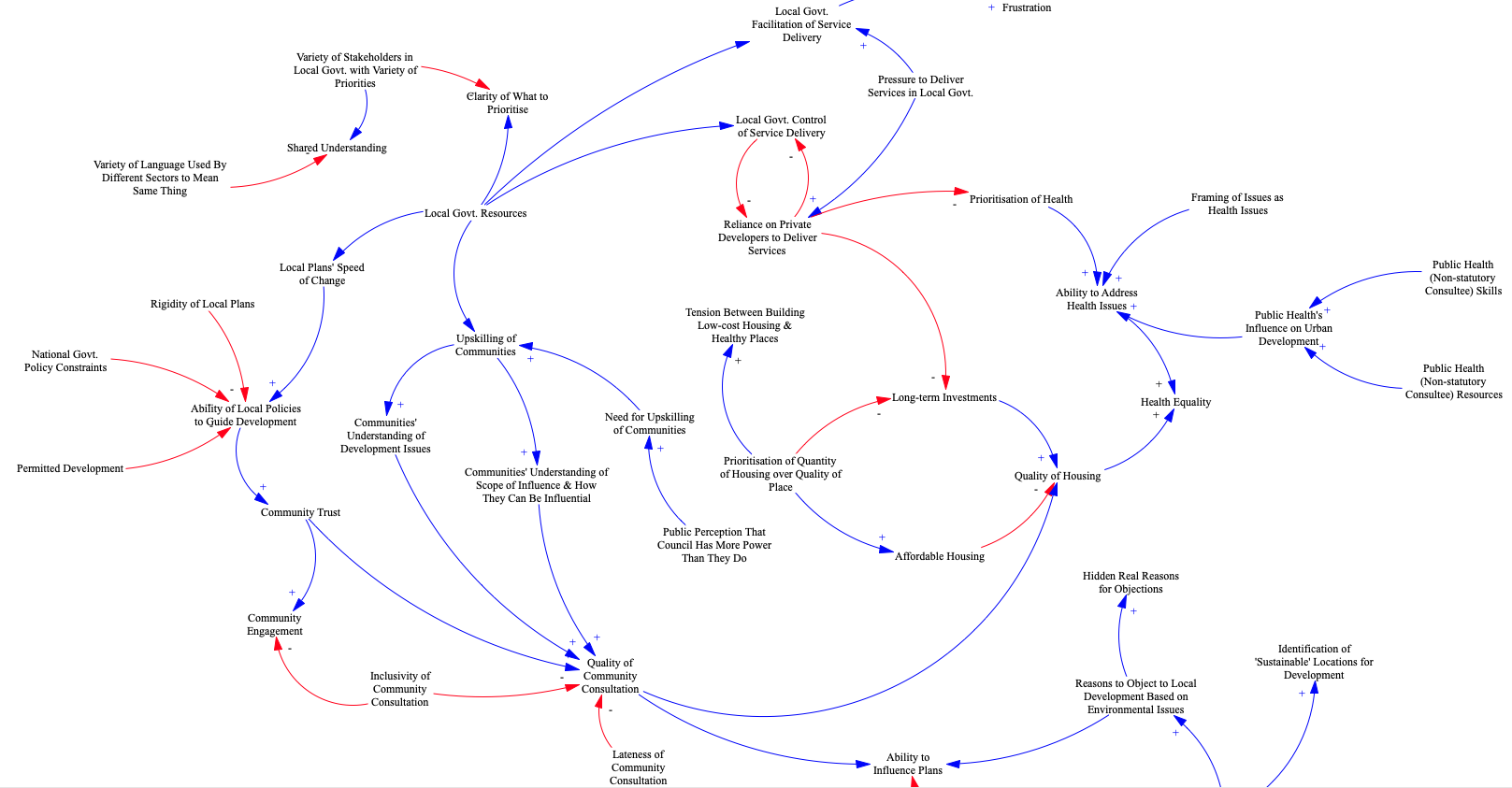 Opportunity to work with teams to refine model (identify further variables and causal links, simplify/group variables, etc.) and explore significant variables/areas of the system in greater detail to improve our understanding of the system and support intervention design.

Highlights issues that are:
Upstream e.g. Framing of Issues as Health Issues
Downstream e.g. Health Equality
Potential key levers of change e.g. Local Govt. Resources
[Speaker Notes: The transcripts (and workshops) don’t tend to have any causal influences coming out of consideration of health. 
Highest Degree Centrality is node with most connections to other nodes and may be a potential leverage point.]
Team 5 Summary – Overall Patterns & Trends Section
Systems Mapping Phase 2 – Aggregated Systems Map
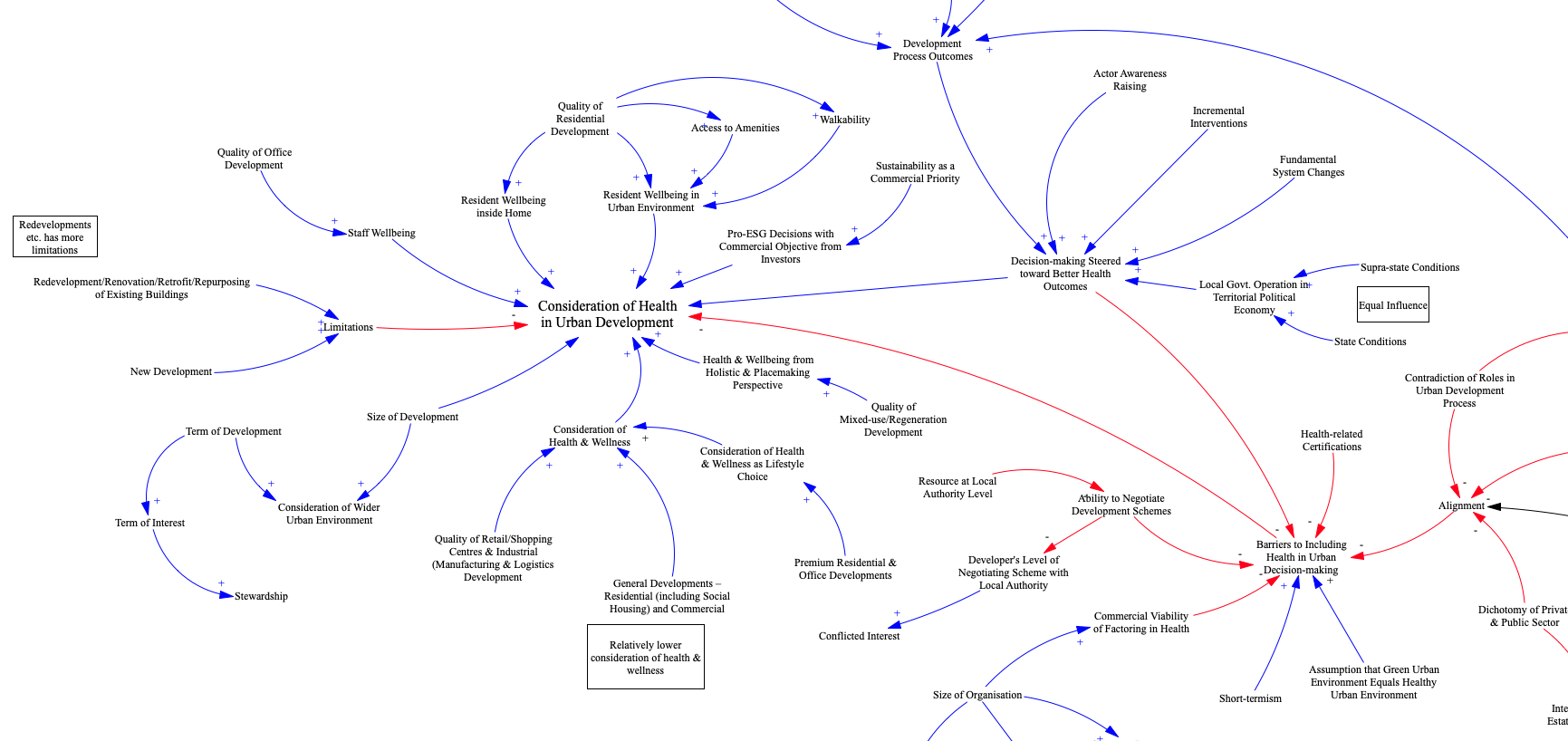 Team 5 Summary – Overall Patterns & Trends Section
Systems Mapping Phase 3 (TBD) – Refined Systems Map (First Draft)
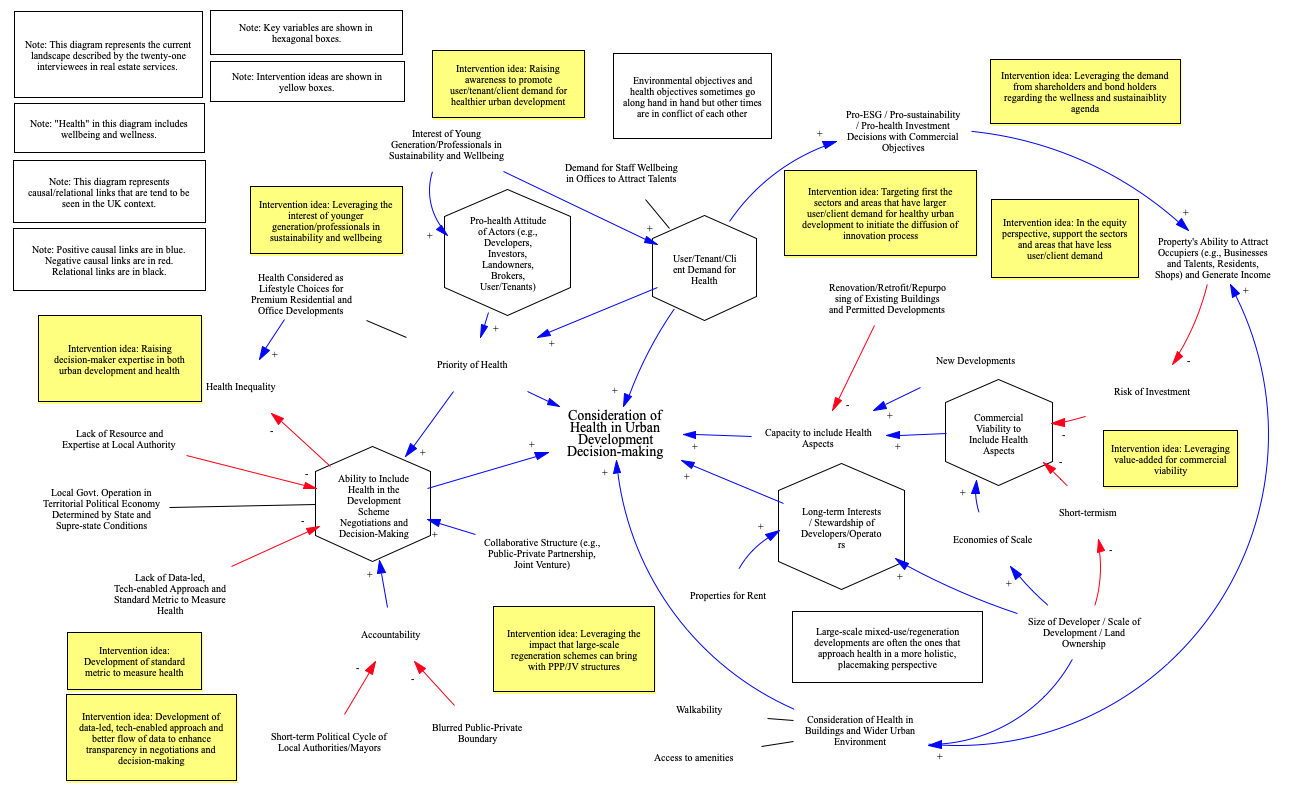 Rain has used the aggregated systems map to develop a refined model that includes the most relevant variables based on the real estate interviews.

Rain/Kathy/Neil/Pablo meeting to discuss this process and how it ties into wider data integration.
Key
Key variables
Intervention ideas
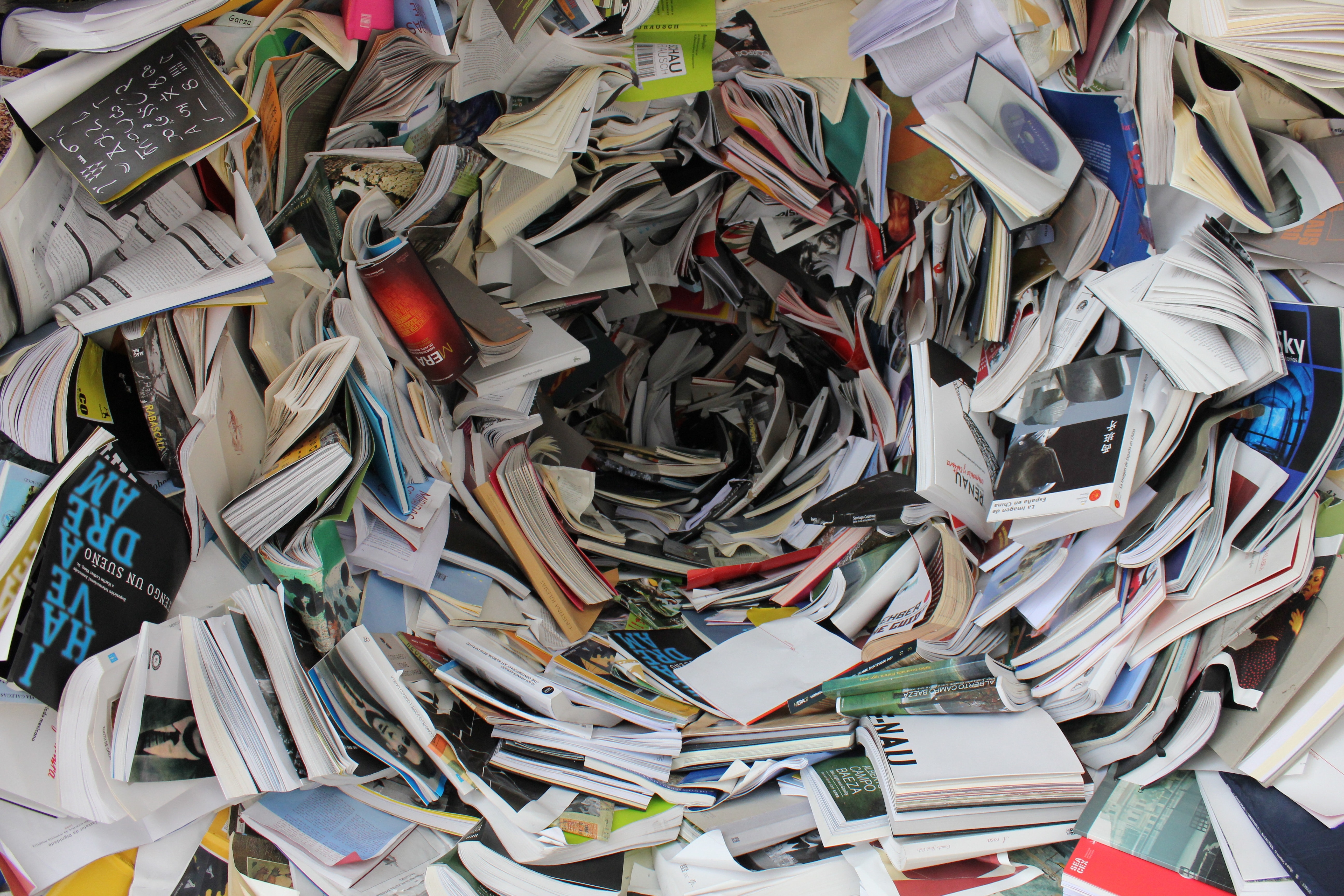 Overall Conclusions
1. Housing Targets, Sustainability & Cost/Profit are key factors seen to be in competition with health consideration
2. In general key drivers of health consideration are: (i) Regulatory Requirements, (ii) Skills & Expertise to Consider Health, (iii) Engagement with Public, (iv) Cost/Profit and (v) Quality & Availability of Data
3. Many potential structural and specific leverage points in network of factors (as demonstrated by Community Engagement & Team Summary models) that can be useful to inform intervention design in Phase 2
[Speaker Notes: Initial outputs used to inform plan for March 24th to selecy intervention areas. 
Detailed models ready to inform more detailed discussions of interventions once areas narrowed down.]
Next Steps
Key drivers and emerging problem areas from the workshops are feeding into the design of the session on the 24th of March to narrow the intervention areas.
Once narrowed we look to the Team Summary models to inform more specific discussion/exploration of potential interventions (available for FCM)
Apply semi-automated process to the relevant thematically codes in interview data to extract the models related to narrowed intervention areas.
[Speaker Notes: Next Steps]
Thanks for listening.

We’re happy to answer any questions and discuss things further.